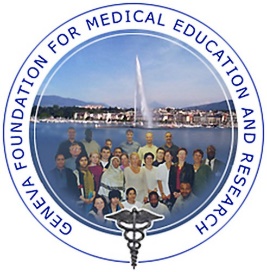 Ethical issues in sexual and reproductive health research
Dr Raqibat Idris, MBBS, DO, MPH
Geneva Foundation for Medical Education and Research



Training course in research methodology, research protocol development and scientific writing 	
Geneva 2023
Learning objectives
Definitions
Principles of research ethics
The development of contemporary research ethics
The informed consent process 
Protection of research participants
Special issues
2
Acknowledgement
This presentation was adapted mainly from the Research Ethics Training Curriculum (RETC) developed by Family Health International (FHI 360) https://www.fhi360.org/resource/research-ethics-training-curriculum-retc-second-edition
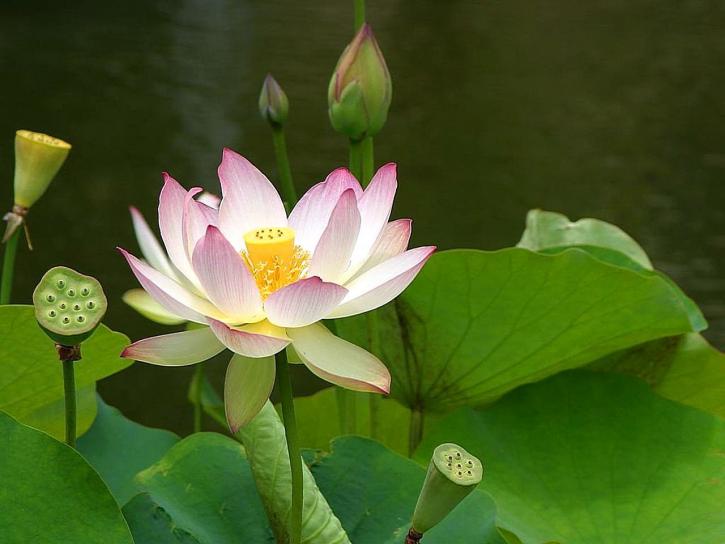 The lotus flower represents purity and perfection in many culture. FHI 360 used this image to “symbolize the fundamental ethical elements” and “challenges the research community to aspire to a pure and perfect research design – the foundation on which ethical research is developed and implemented”.
3
FHI 360, 2011.
Definitions
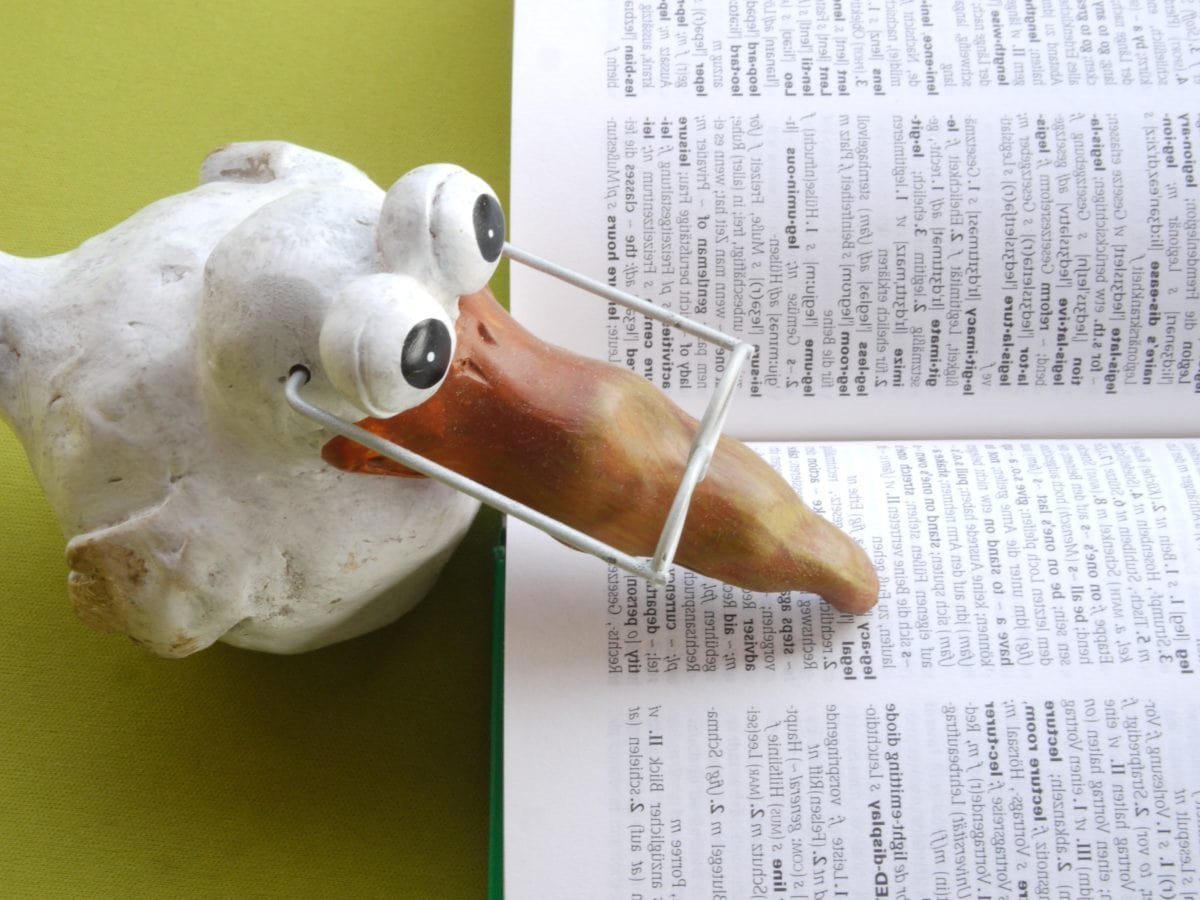 Research
“A systematic investigation, including research development, testing and evaluation, designed to develop or contribute to generalizable knowledge.”
4
OHRP, 2021
Image: https://pixabay.com/photos/school-a-book-knowledge-study-1661731/
Definitions cont’d.
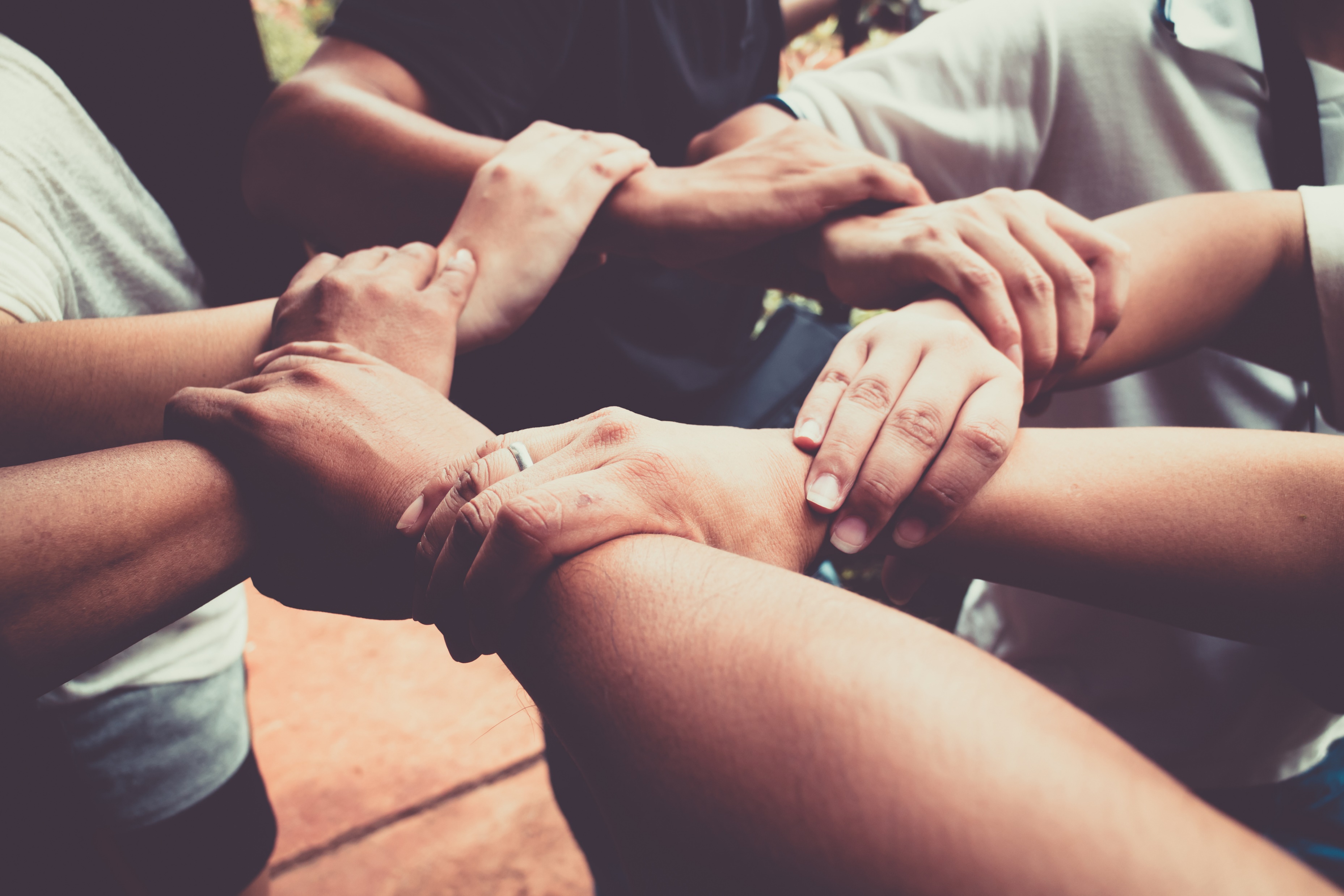 Human subject
“A living individual about whom an investigator (whether professional or student) conducting research: 
Obtains information or biospecimens through intervention or interaction with the individual, and, uses studies, or analyzes the information or biospecimens; or 
Obtains, uses, studies, analyzes, or generates identifiable private information or identifiable biospecimens.”
OHRP, 2021
5
Definitions cont’d.
Intervention
Physical procedures by which investigators collect information or biospecimens and manipulations of the subjects or the subjects’ environment for the purpose of the research.

Interaction
Communication and interpersonal contact between investigators and research participants (verbally, in writing, or electronically), to obtain information about them for the research.
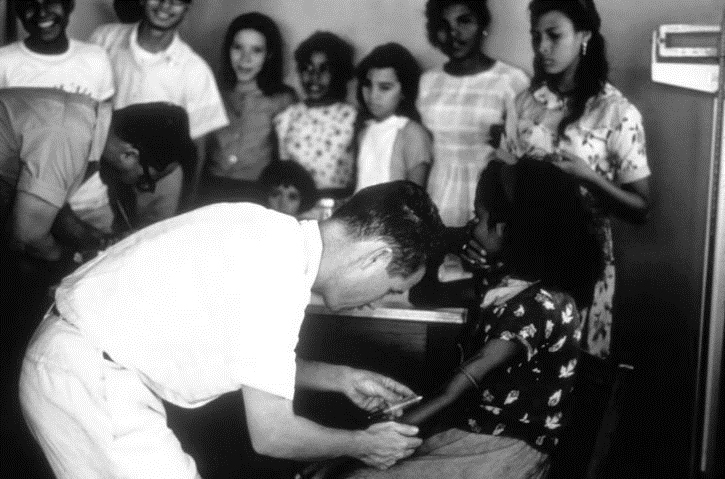 OHRP, 2021
6
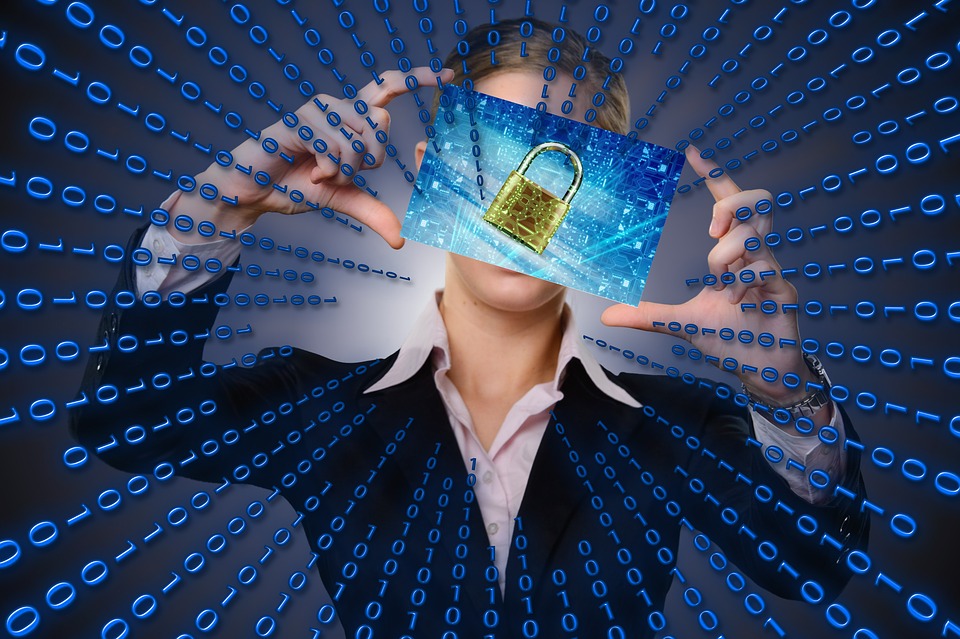 Definitions cont’d.
Private information

Information about behavior that occurs in a context in which an individual can reasonably expect that no observation or recording is taking place
Information that has been provided for specific purposes by an individual and which the individual can reasonably expect will not be made public
Human research

Data from living individuals
Biological material from living individuals
Interaction or intervention with a living individual
Use of a non-FDA approved, drug, device or biological
RCRH, 2006
7
Fundamental principles of human research ethics
Human research ethics rest on three fundamental principles that are considered the foundation of all regulations or guidelines governing research ethics:

Respect for persons
Beneficence
Justice

These principles are considered universal, transcending geographic, cultural, economic, legal, and political boundaries.

Although these principles are universal, the availability of the resources needed to maintain them is not universal.
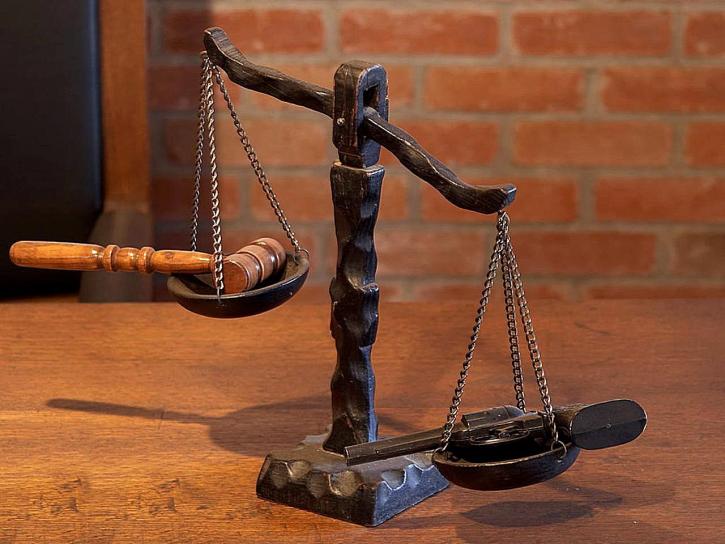 FHI 360, 2011.
8
Respect for persons (and community)
Respect for persons recognizes the right and capacity of all individuals to make their own choices and decisions. It refers to respect for the:

Autonomy and self-determination 
Freedom, and capacity to decide, make choices 
Dignity of the people and the individual
Respect for the community and local culture
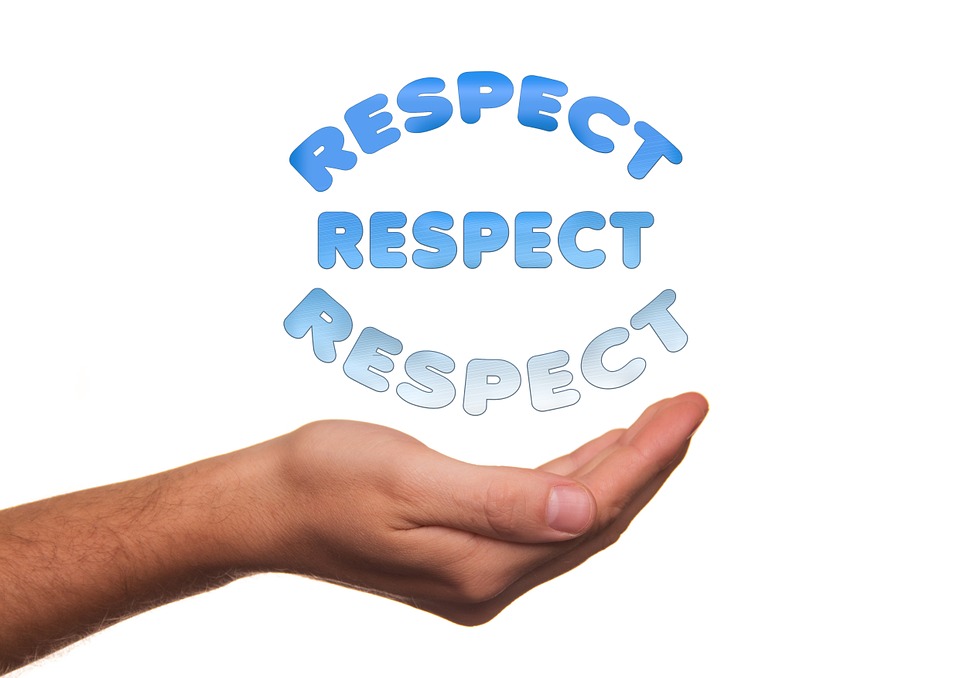 FHI 360, 2011.
9
Beneficence
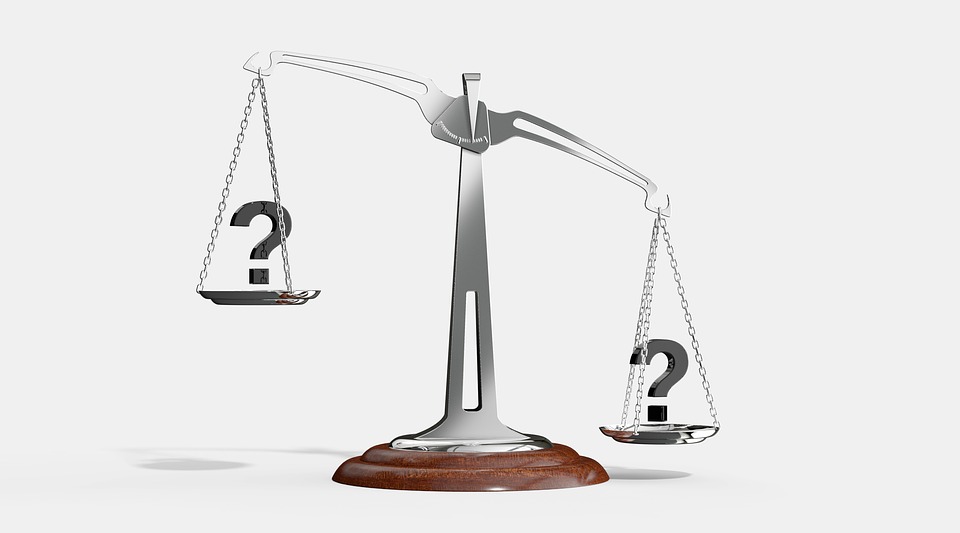 The principle of beneficence refers to “No harm” or “non-maleficence” 

Holds the researcher responsible for the participant’s physical, mental, and social well-being throughout participation in the study
Risks reduced to a minimum
Benefits to the participant must be weighed against potential risks of participating
Benefits for the communities where the research is conducted
FHI 360, 2011.
10
Justice
The principle of justice forbids placing one group of people at risk solely for the benefit of another. 

The researchers and sponsors have the obligation to: 
Distribute the risk and benefits in an equitable manner for both potential participants and communities
Equitable recruitment of research participants
Special protection for vulnerable groups 
Protection of underprivileged communities
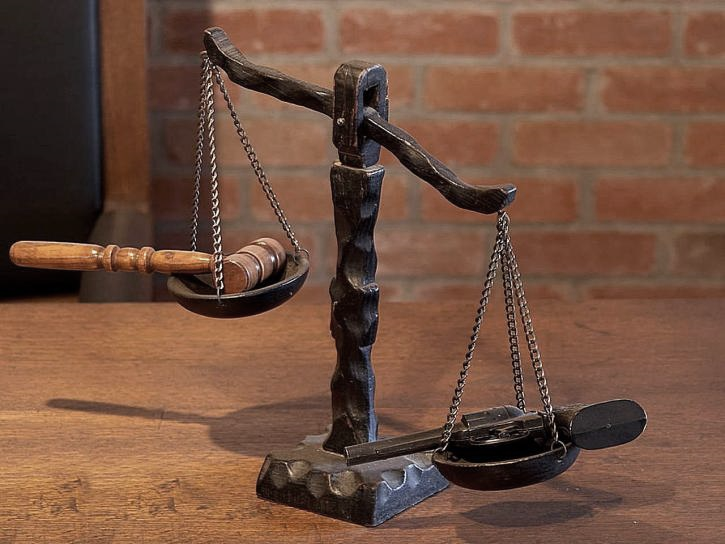 FHI 360, 2011.
11
Vulnerable research participants
Vulnerability is “substantial incapacity to protect one’s own interests owing to such impediments as lack of capability to give informed consent, lack of alternative means of obtaining medical care or other expensive necessities, or being a junior or subordinate member of a hierarchical group.” (The Council for International Organizations of Medical Sciences (CIOMS))

Vulnerable groups include: pregnant women or fetuses, neonates, children, prisoners and participants who may be vulnerable due to their cultural, social, or economic characteristics.
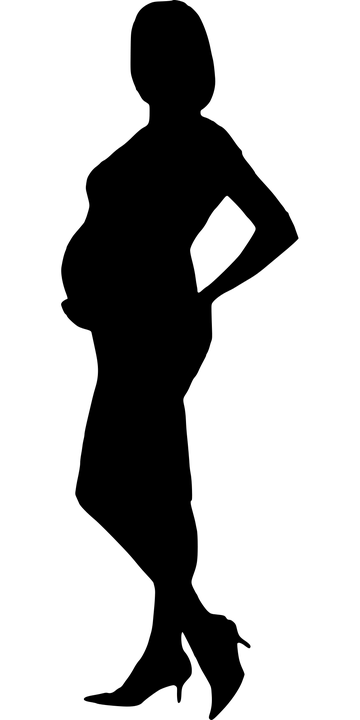 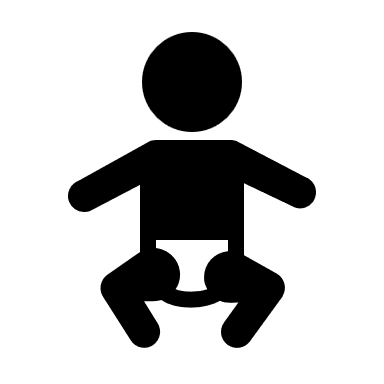 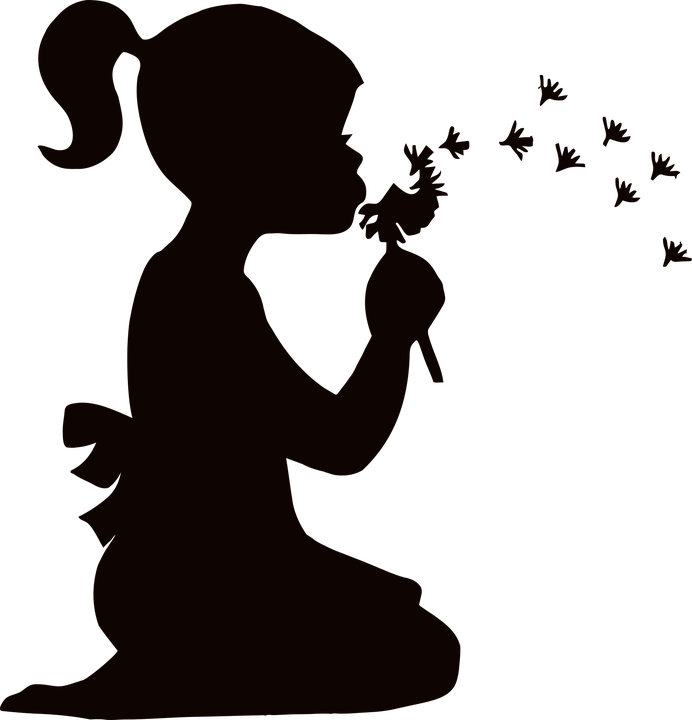 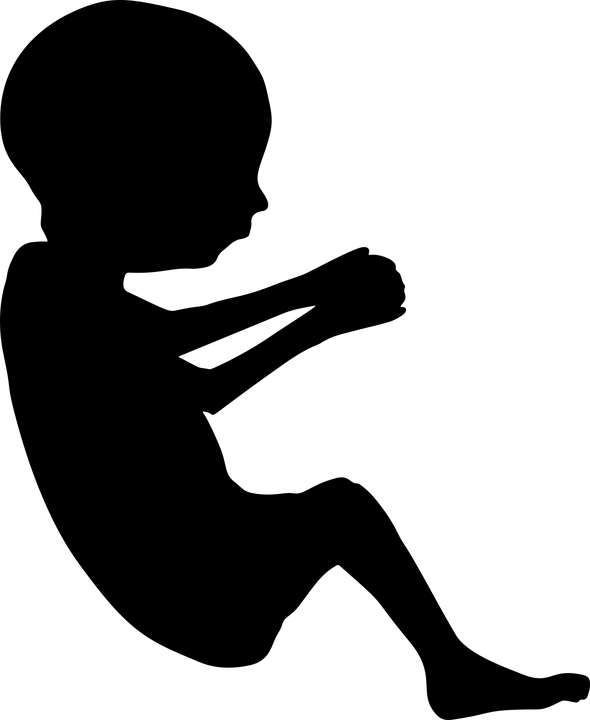 FHI 360, 2011.
12
Principles of research ethics: summary
All codes and regulations advocate three fundamental principles:

Respect for persons
Beneficence
Justice 

These principles apply not only to the person, but also to the community at large
Vulnerable research participants require special protections
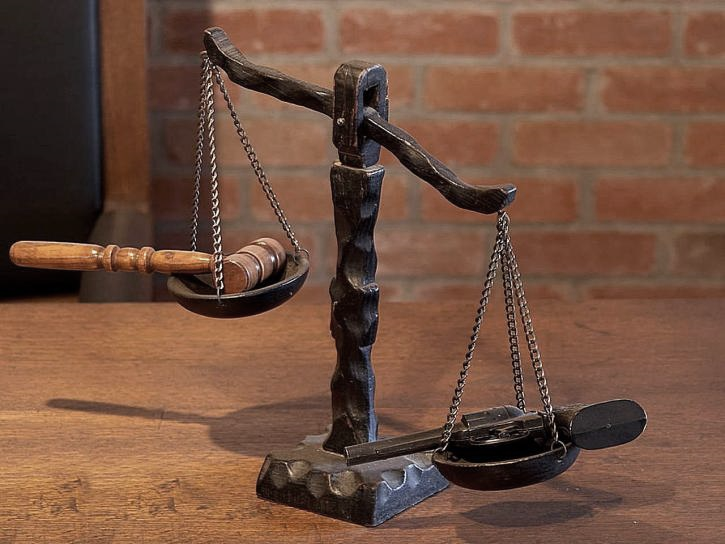 FHI 360, 2011.
13
The development of contemporary research ethics
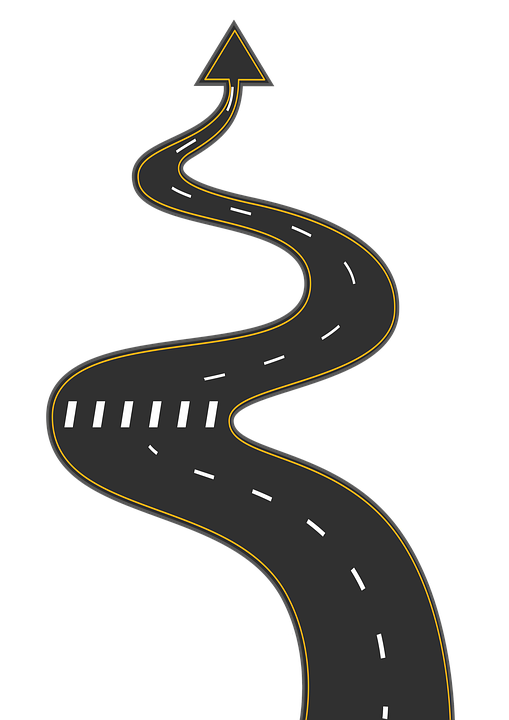 Guidelines, codes, and regulations created to guide the conduct of research involving human participants

Development driven by historical events, in response to the increasing globalization of research and in an attempt to provide answers to new problems and challenges created by a dynamic research environment

Each reflects the principles of respect for persons, beneficence, and justice
FHI 360, 2011.
14
Guidelines, codes, and regulations
The Nuremberg Code
The Declaration of Helsinki 
The Belmont Report 
The Common Rule 
Council for International Organizations of Medical Science (CIOMS) Guidelines 
International Conference on Harmonization (ICH)
FHI 360, 2011.
15
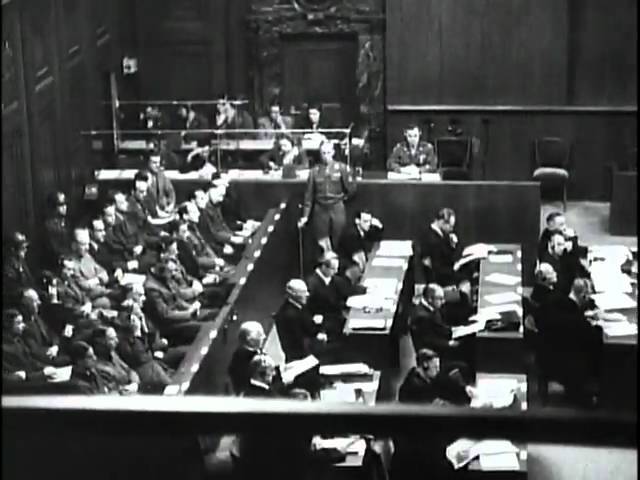 The Nuremberg Code
A 10-point statement guiding physicians in the conduct of research on human participants which came into existence at the end of World War II

It requires that “the voluntary informed consent of the human subject is absolutely essential”:
Capacity to consent
Freedom from coercion
Comprehension of the risks and benefits involved
The minimization of risk and harm
A favorable risk/benefit ratio
Qualified researchers using appropriate research designs
Freedom for the participant to withdraw at any time
FHI 360, 2011.
16
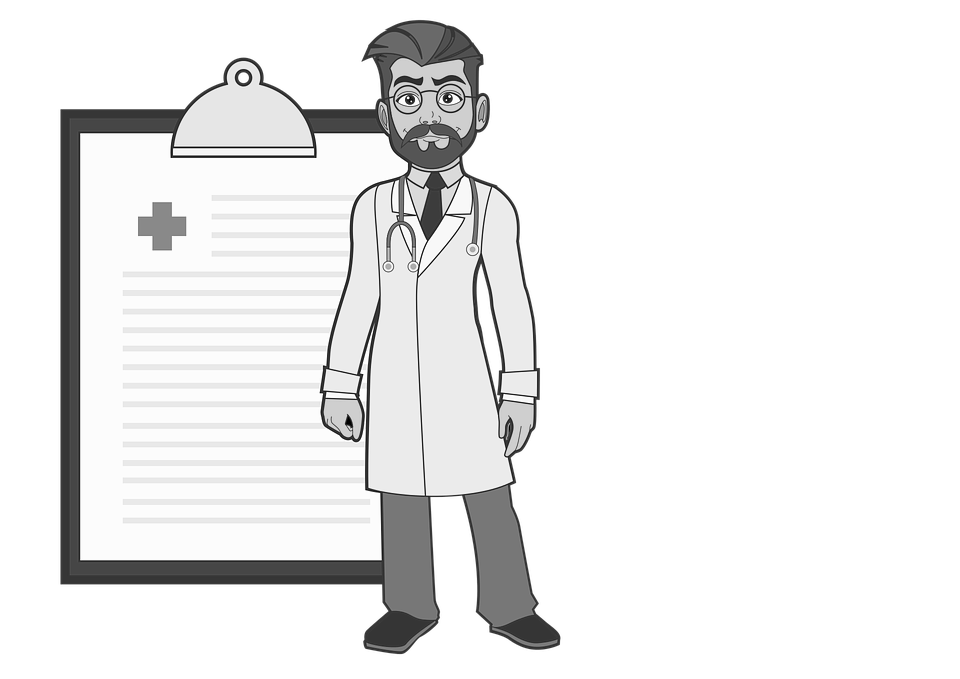 The Declaration of Helsinki
Created by the World Medical Association (WMA) in 1964.

The well-being of the participant should take precedence over the interests of science and society
Consent should be in writing
Use caution if participant is in dependent relationship with researcher
Limited use of placebo (use only “where no current proven intervention exists or where, for compelling and scientifically sound methodological reasons, the use of placebo is necessary and participants will not be subject to any serious risk”)
Greater access to benefit
FHI 360, 2011.
17
The Belmont Report
The national commission for the protection of human subjects of biomedical and behavioral research was established in 1974 in response to the Tuskegee study, which took place in the southern united states from 1932 to 1972. 

In 1978, the commission submitted its report: The Belmont report: ethical principles and guidelines for the protection of human subjects of research.

The report sets forth the fundamental ethical principles underlying the acceptable conduct of research involving human participants: Respect for persons, beneficence, and justice
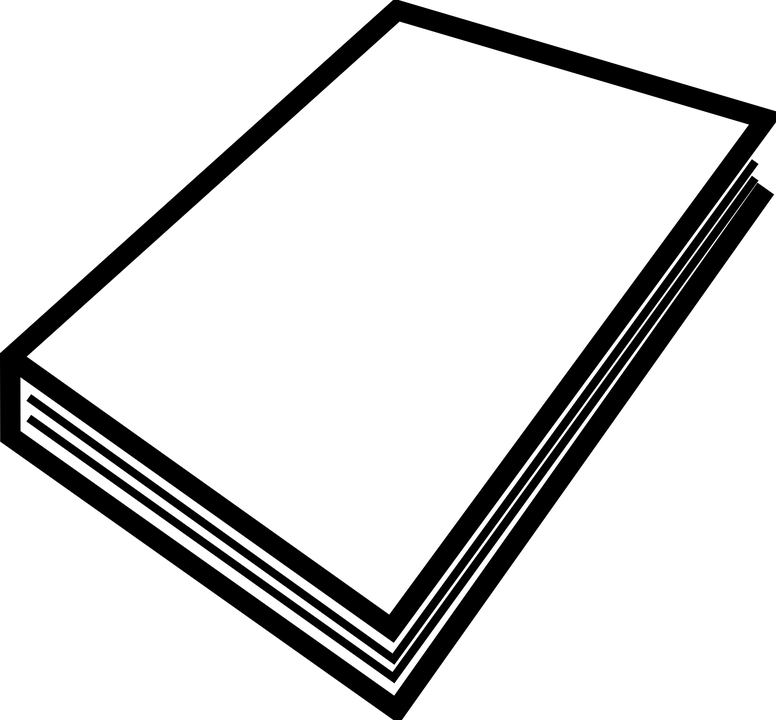 FHI 360, 2011.
18
The U.S. Code of Federal Regulations (also called the Common Rule)
In 1991, the federal policy (referred to as the Common Rule) was adopted by 16 federal agencies that conduct, support, or otherwise regulate human participant research in the United States. Institutions conducting research that is funded by the U.S. government nationally or internationally must agree to abide by the Common Rule.

The Common Rule requires:
Prior ethics committee approval
Written informed consent and documentation
Equitable recruitment of research participants
Special protection for vulnerable groups
Continuing review of approved research
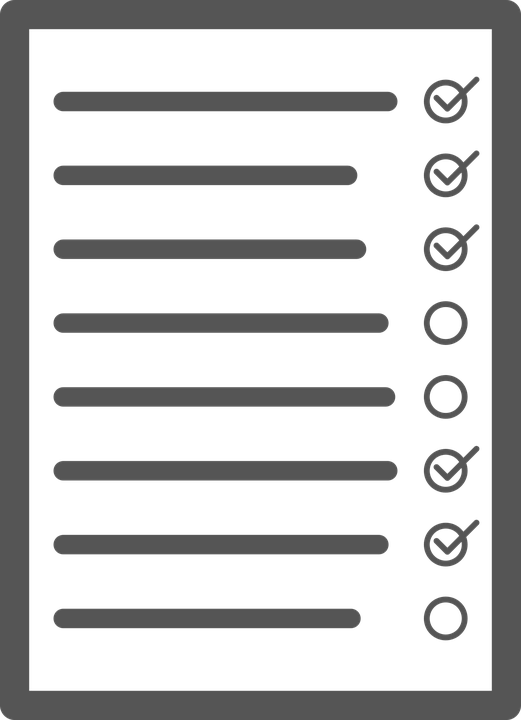 FHI 360, 2011.
19
Nuremberg
Helsinki
CIOMS
Council for International Organizations of Medical Science (CIOMS) Guidelines
In 1982, CIOMS issued the Proposed International Ethical Guidelines for Biomedical Research Involving Human Subjects. The guidelines were revised in 1993 and 2002.

The current guidelines are 21 and are based on the three principles of research ethics. Topics include:
Informed consent
Research in developing countries
Protection of vulnerable populations
Role of ethics committees
Community participation
Obligations of the sponsor, the researcher, and the host country
The CIOMS Guidelines are designed to be used in developing national policies on the ethics of biomedical research.
FHI 360, 2011.
20
International Conference on Harmonization (ICH)
In 1990, representatives of the regulatory agencies and industry associations of the United States, Japan, and Europe met and formed ICH. 

In 1996, the ICH finalized the Guidelines for Good Clinical Practice (GCP). The GCP Guidelines provide standards for ethical and scientific quality for developing, conducting, and recording clinical trials in the pharmaceutical industry:
Standardize drug development and approval process
Protocol development standards
Review by ethics committee
Researcher responsibilities
Sponsor responsibilities 
Informed consent of the participants
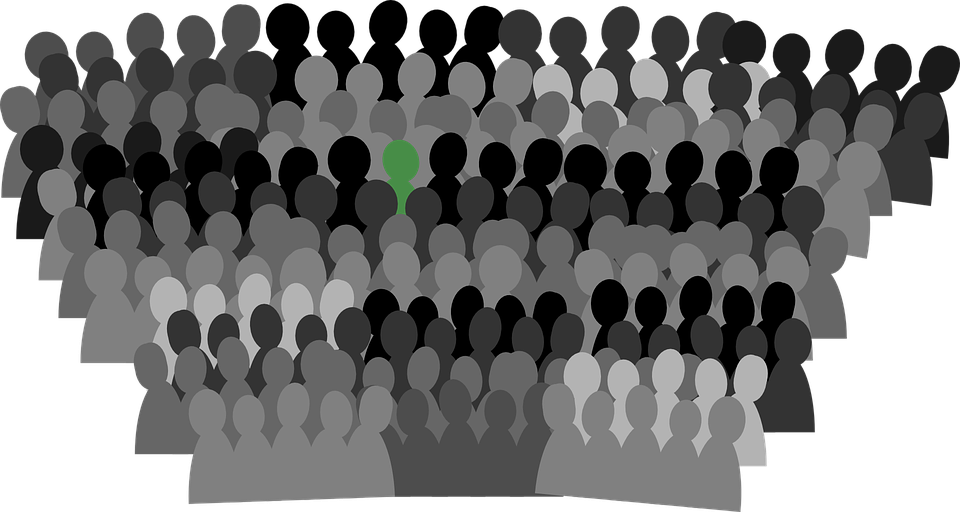 FHI 360, 2011.
21
Other reports and guidelines
National Bioethics Advisory Committee (NBAC) in 2001 (now disbanded) – Ethical and Policy issues in international Research: Clinical Trials in Developing Countries. 

Nuffield Council on Bioethics – UK based: Reported on ethical issues in international research in its 2002 publication, The Ethics of Research Related to Healthcare in Developing Countries.

HIV Prevention Trials Network (HPTN): Ethics Guidance for Research developed in 2003 for HIV prevention researchers – Emphasizes mutual accountability among peers and the thoughtful translation of ethical considerations into action.
FHI 360, 2011.
22
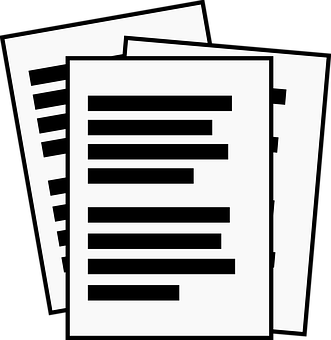 National regulations and guidelines
Many countries have national regulations on the conduct of human research. 
Yet, many countries still lack or are developing formal regulations. 
Existing international recommendations, such as the Declaration of Helsinki or the CIOMS International Ethical Guidelines, are important references, but they are not a substitute for national or local regulations.

Does your country have established guidelines for the conduct of research? Does your local institution?
FHI 360, 2011.
23
From fundamental ethical principles to local guidelines
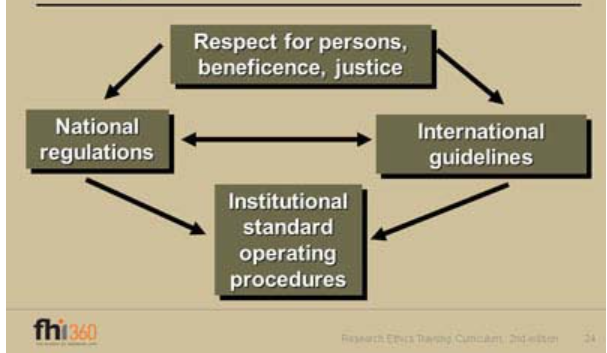 The three fundamental principles of human research ethics – respect for persons, beneficence, and justice – are commonly embodied in national regulations or international guidelines.

These regulations and guidelines need to be adapted or transformed into institutional standard operating procedures (SOPs) to be used at the local level to guide the planning, review, approval, and conduct of human research.

The process allows the application of fundamental principles within the context of local laws and cultural and economic circumstances.
24
FHI 360, 2011.
The informed consent process
Designed to empower the potential participant to make a voluntary informed decision, free of coercion, on whether to participate or not in a research study. 

Research Ethics Committees (RECs) have the responsibility to assure that the informed consent process is appropriate for vulnerable individuals or groups.
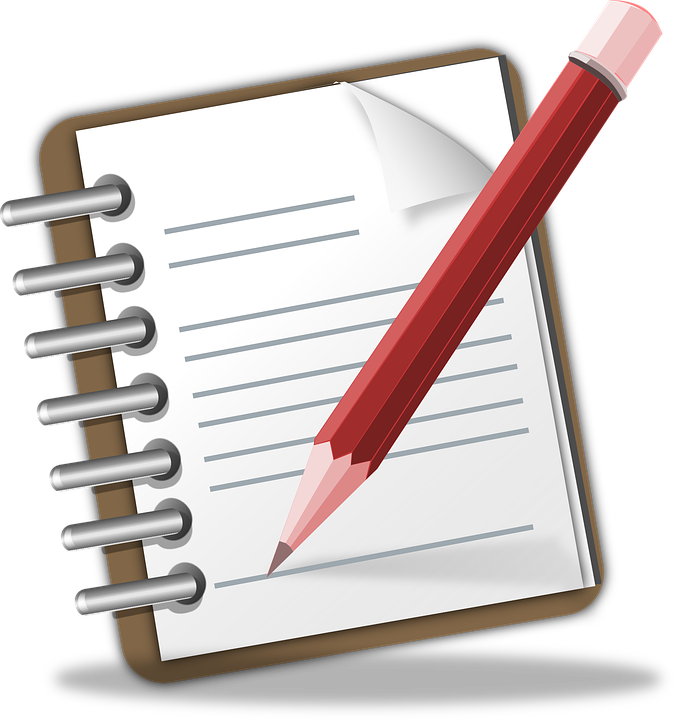 FHI 360, 2011.
25
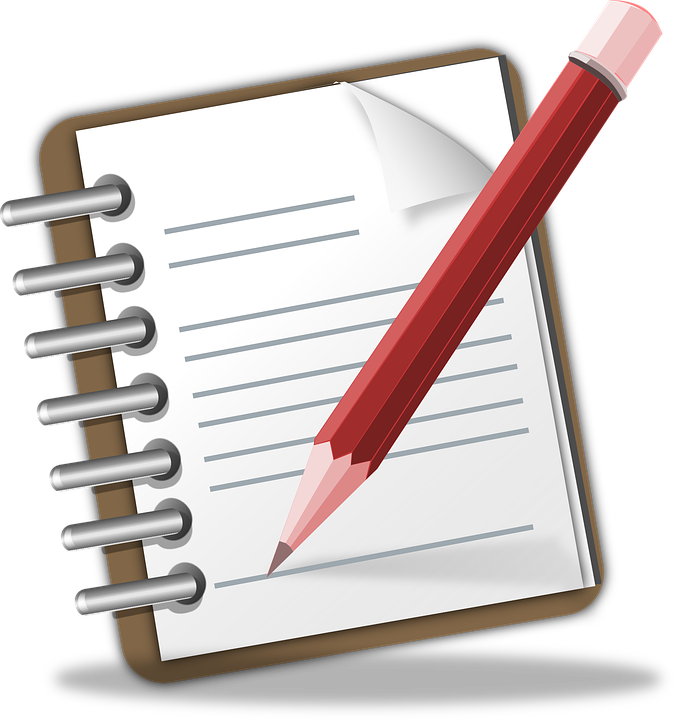 What is informed consent?
The CIOMS International Ethical Guidelines define informed consent as consent given by a competent individual who:
Has received the necessary information
Has adequately understood the information
After considering the information, has arrived at a decision without having been subjected to coercion, undue influence or inducement, or intimidation
Informed consent is a process that requires the participation of numerous people, including researchers, RECs, and community representatives.
It is an obligation to obtain appropriate informed consent from participants in a research study before participation is initiated.
FHI 360, 2011.
26
Informed consent as a process
Informed consent is a communication process between the research team and the participant

It starts before the research is initiated and continues throughout the study

The potential participant must understand the information provided and be empowered by it to make a voluntary decision about whether or not to participate in the study.

The type, extent, and method of the proposed informed consent process require the review and approval of an appropriate REC.
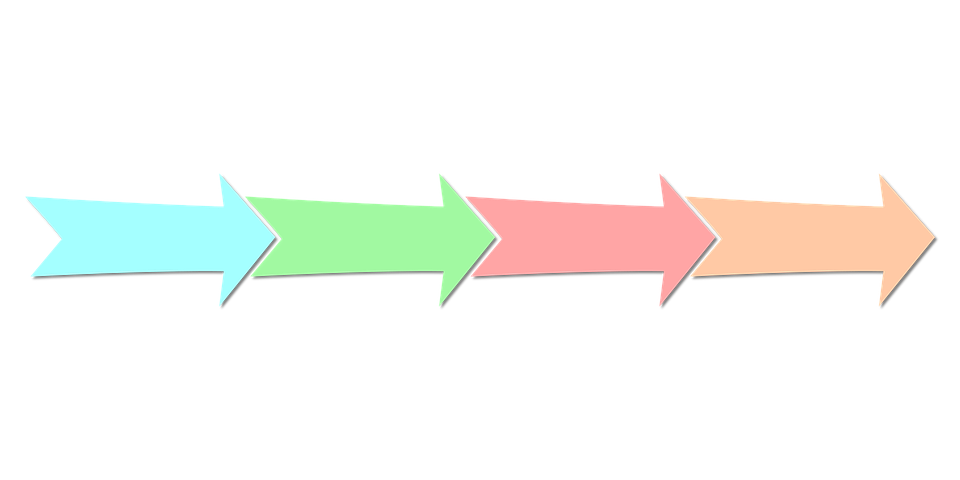 AFTER STUDY
BEFORE STUDY
27
FHI 360, 2011.
Informed consent – before study initiation
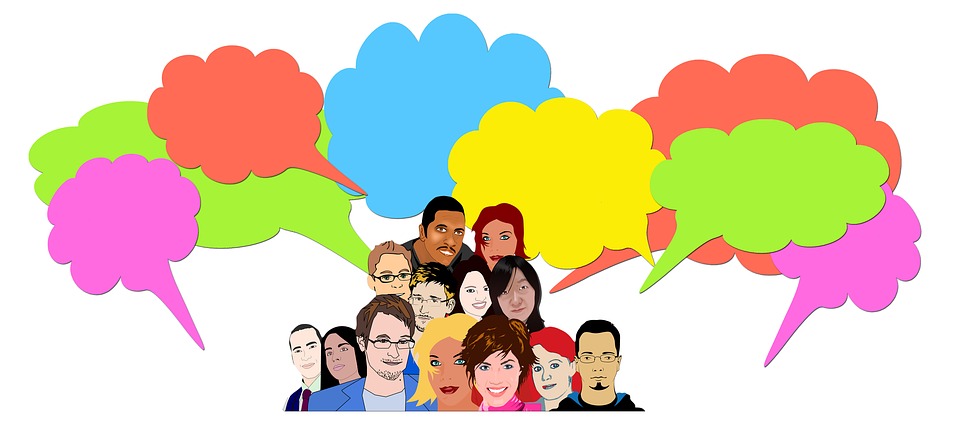 Knowledge of the local culture and resources available – conditions of local health services, languages, social norms, and conditions special to the type of participants
Community participation
Identification of risks and benefits, before and after the study 
Pilot testing
Knowledge of the local REC requirements
FHI 360, 2011.
28
Informed consent – study initiation
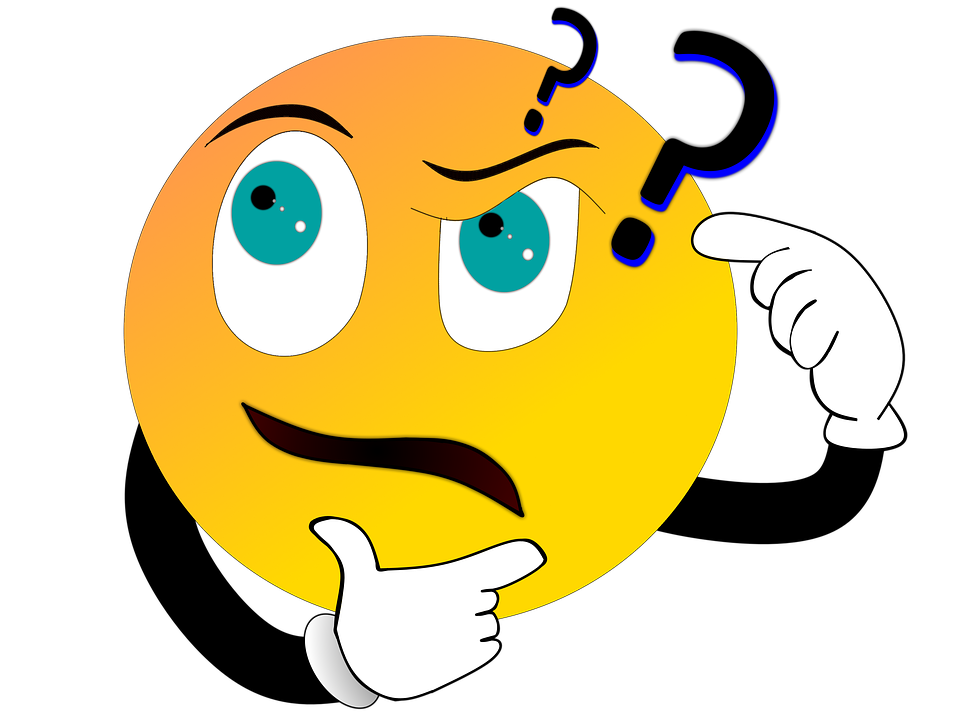 At this stage of the process: 
Information is presented 
Participants decides 
It is important who presents the information: 
should be by individuals with communication or counselling skills
the researcher may not be the best option
some guidelines may require the presence of a witness
Support materials are helpful – illustrations, videos
Understanding is assessed – correct any problem with understanding
FHI 360, 2011.
29
Informed consent – during the study
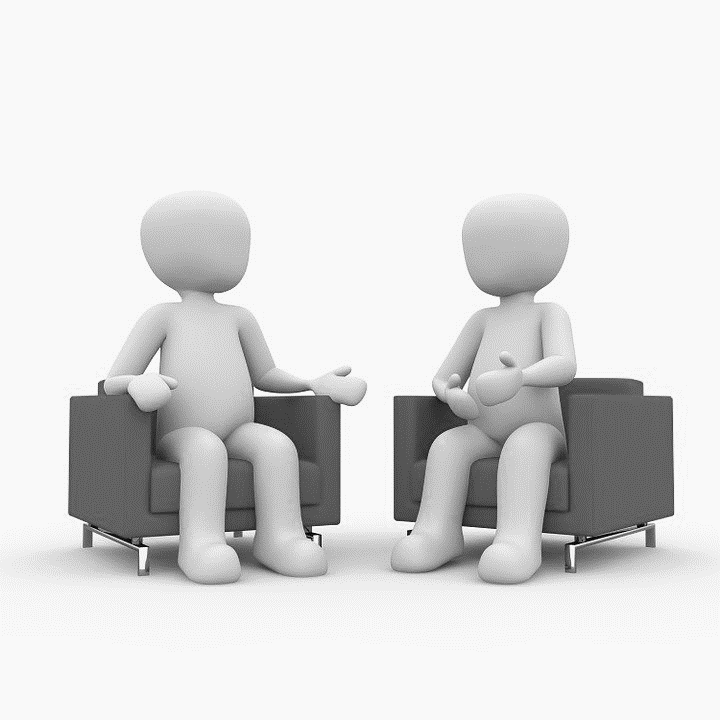 Reinforce key points

Communicate new information – change in risk/benefit ratio should be to the participants and the responsible RECs. 
May require re-consent from all of the participants 

Address rumors – may cause undue concern to the participants if they arise
FHI 360, 2011.
30
Information in informed consent
Necessary versus excessive information – 
“Adequate information” defined as “the amount of information necessary to the individual to make a reasoned decision about whether to participate in the research”
Long forms versus short forms
Common Rule and CIOMS Guidelines are valuable resources - Common Rule categorizes necessary information into eight basic elements and CIOMS Guidelines propose 26 elements, most of which provide additional guidance on the Common Rule elements.
Not only what, but how, when, and by whom
Participants understanding assessment necessary
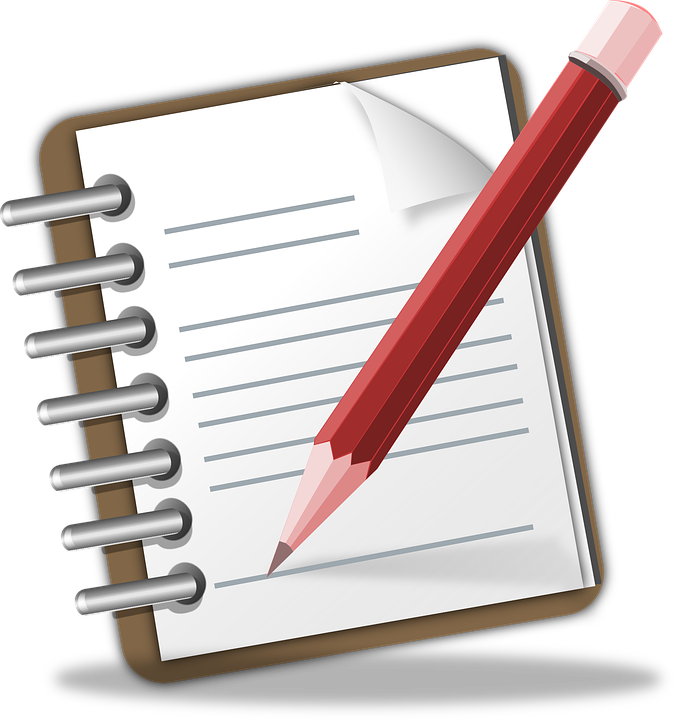 FHI 360, 2011.
31
Development of informed consent materials
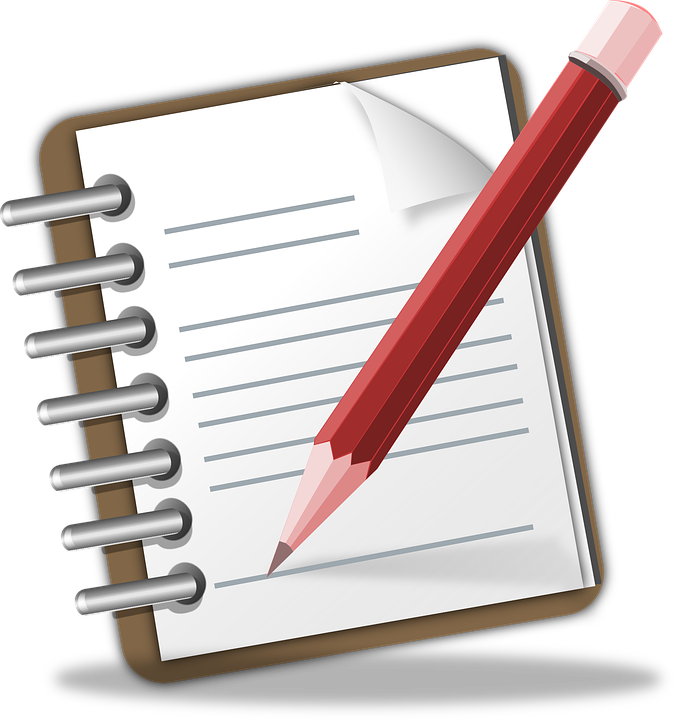 Use local language

Write for appropriate reading level

Illustrate with appropriate concepts and images 

Perform a translation and back-translation

Pilot test for appropriateness - involves a person who knows the materials and uses them with someone who is very similar to the individuals to be recruited for the study. Based on results from this test, the materials may need to be revised to make them more understandable.
Informed consent is an educational and communication process. The research team may find individuals with experience in these fields very helpful.
FHI 360, 2011.
32
Community representation and the informed consent process
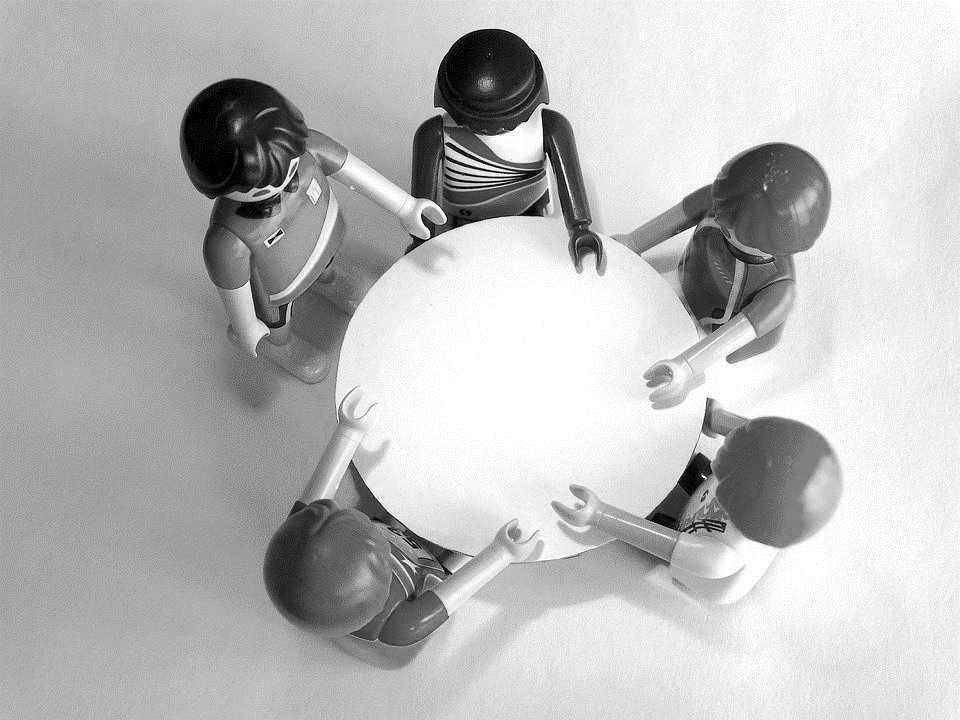 To provide culturally appropriate guidance 

Community and participants’ perspectives – in selecting the type and sufficiency of information that the potential participant may actually need or expect and how it may best be presented

Possible vigilance of the process – to assure that informed consent is conducted in accordance with the approved process
FHI 360, 2011.
33
Essential elements of informed consent
Research description 	
Risks 	
Benefits 		
Alternatives 	
Confidentiality 	
Compensation
Contacts 	
Voluntary participation
FHI 360, 2011.
34
Essential elements of informed consent: Research description
Description of the research and participant’s participation, including identification of experimental procedures

Research study
The purpose or objectives of the research
Anticipated duration of study, number of participants and study sites
Expected responsibilities of participants
Procedures involved
Explanation of placebo and randomization
Names of the research sponsors and members of the REC that reviewed and approved the research
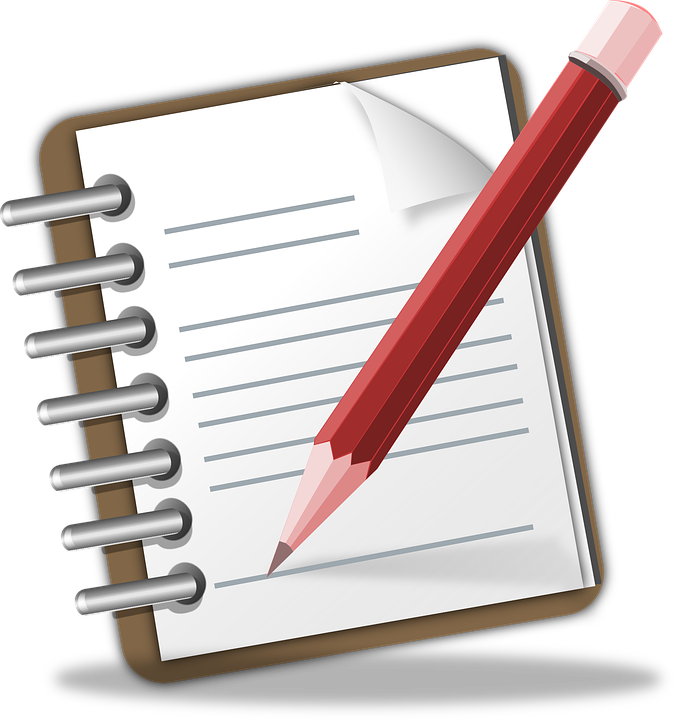 FHI 360, 2011.
35
Essential elements of informed consent: Risks
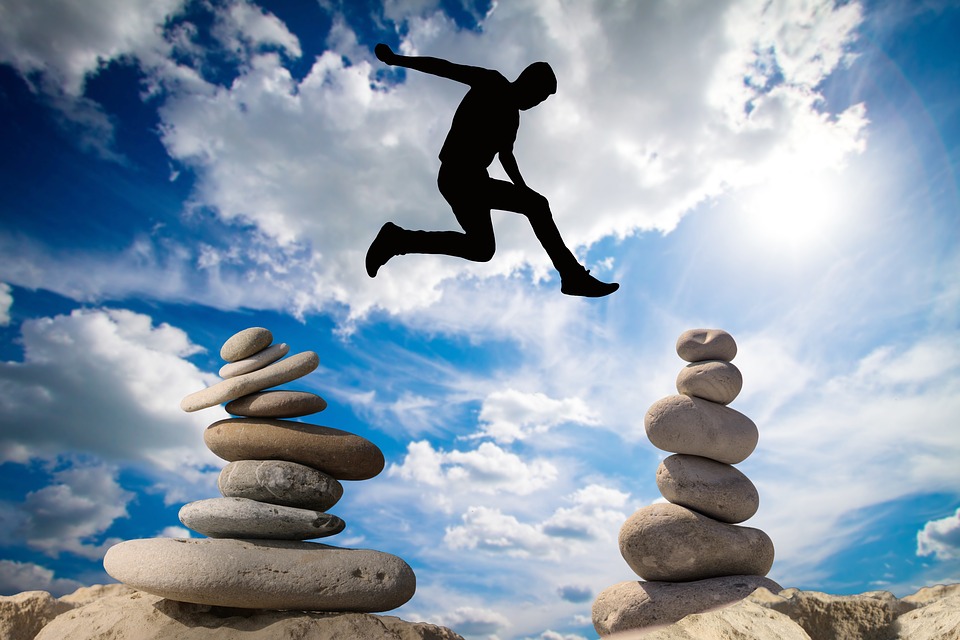 Description of reasonably foreseeable risks
Anticipated or foreseeable risk
Physical, social (stigma, discrimination, loss of respect, or public ridicule), & psychological
Culturally appropriate – what is considered a risk or side effect, and whether it is severe, differs from culture to culture 
Decision on the amount of information on possible risks, and how it is presented to be made by the researchers and the REC
If any new risks are identified during the research, the informed consent must be revised and all of the participating individuals must be notified promptly
FHI 360, 2011.
36
Essential elements of informed consent: Benefits
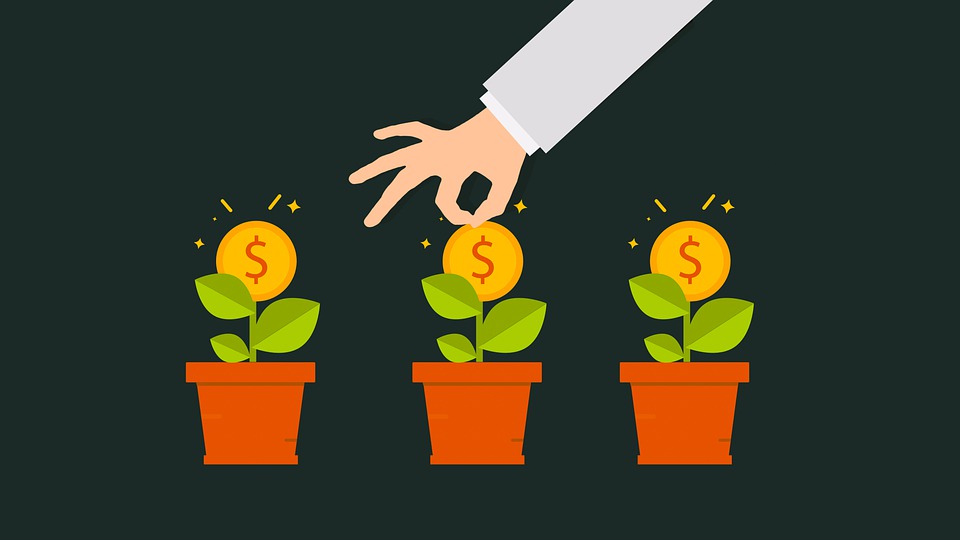 Description of expected benefits
Reasonably expected
No exaggeration – should not be coercive 
Benefits available once research is ended
Anticipated benefits to the community participating in the research - CIOMS Guidelines say to include “the expected benefits of the research to the community or to society at large, or contributions to scientific knowledge”
FHI 360, 2011.
37
Essential elements of informed consent: Alternatives
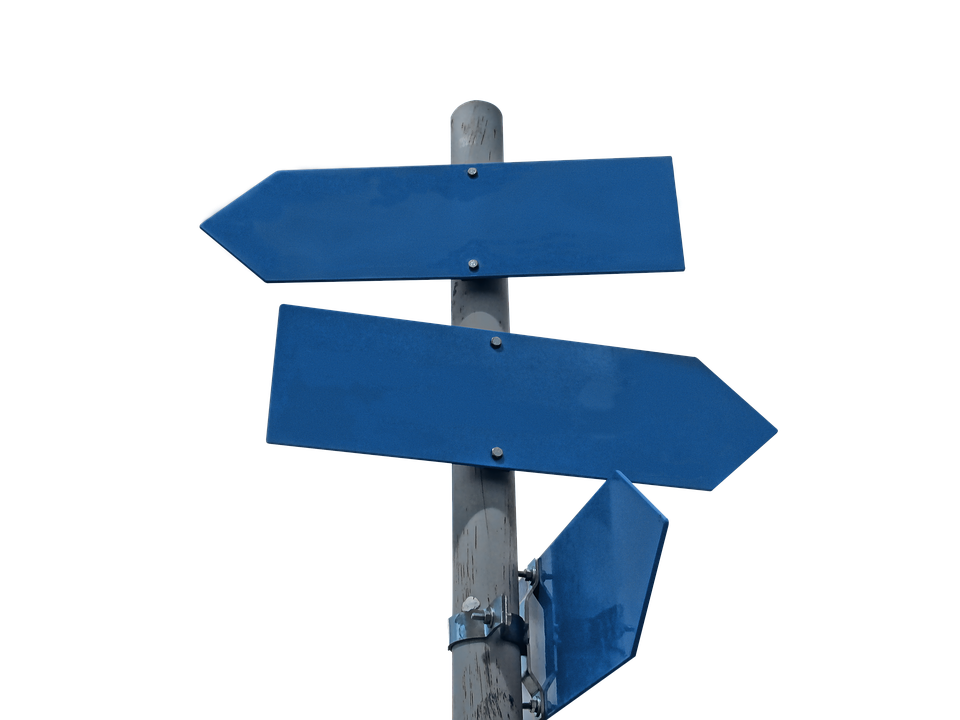 Potentially advantageous alternatives to participation
Alternative procedures or treatment
Advantage and disadvantages
Availability 
The informed consent form must describe treatment alternatives that are available or may be made available—including other options to participating in the research
For some studies, the only alternative may be not to participate
FHI 360, 2011.
38
Essential elements of informed consent: Confidentiality
Explanation of confidentiality “an agreement between the participant and the investigator about how the participant’s data will be handled and to whom it will be disclosed”

Degree of confidentiality
Indicate persons or organizations who may have access to the information
Special cultural circumstances – when public knowledge of participation is potentially damaging
Anticipated future use of the information or tissue samples collected during the study
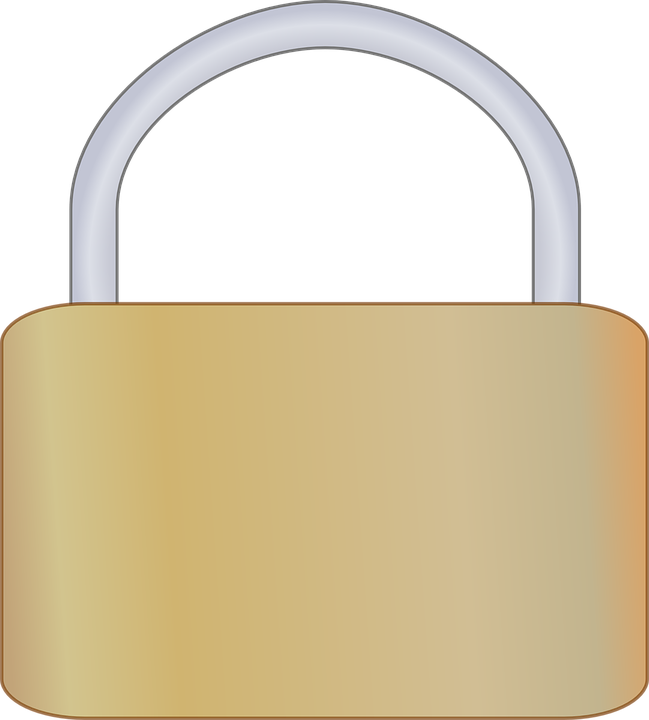 FHI 360, 2011.
39
Essential elements of informed consent: Compensation
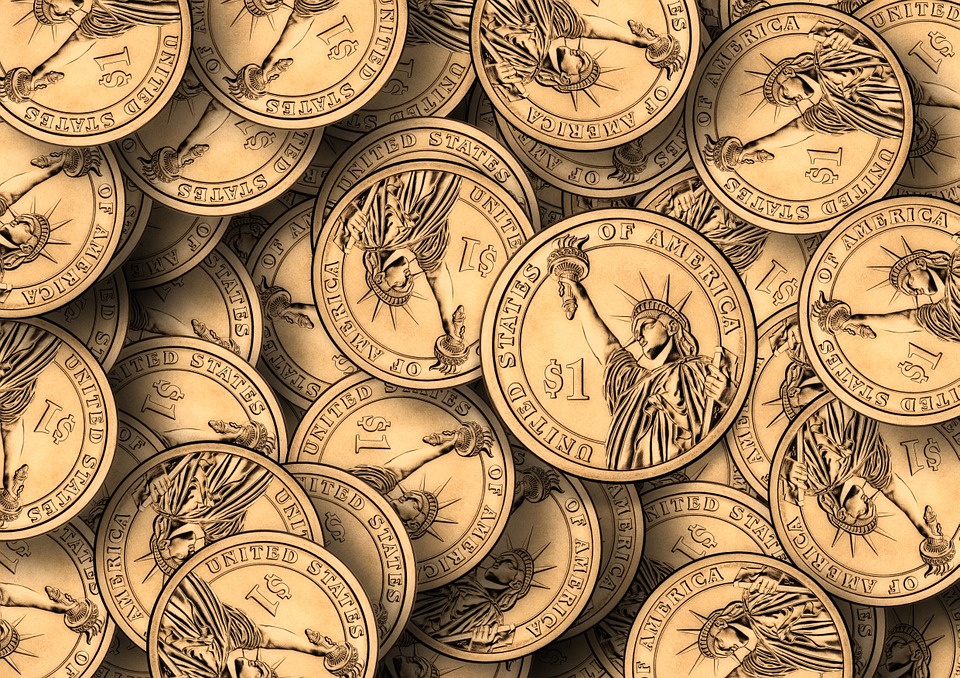 Explanation of compensation for injuries		
Available compensation in case of injury
Treatment available and cost
Fair payment for time, travel or inconvenience – should be reasonable, based on local costs, and commensurate with the extent of participation
Not coercive
Compensation should not be so high as to unduly influence a potential participant’s decision to participate in the study.
FHI 360, 2011.
40
Essential elements of informed consent: Contacts
Whom to contact about the research and participants’ rights
Contact for research - related questions or side effects, injuries, or complications: Usually a member of the research team
Contact for concerns about rights as a participant: A member of the REC would be appropriate 

Contact information should be realistic and economically viable and culturally appropriate

As much as possible, contact persons should be available at all times
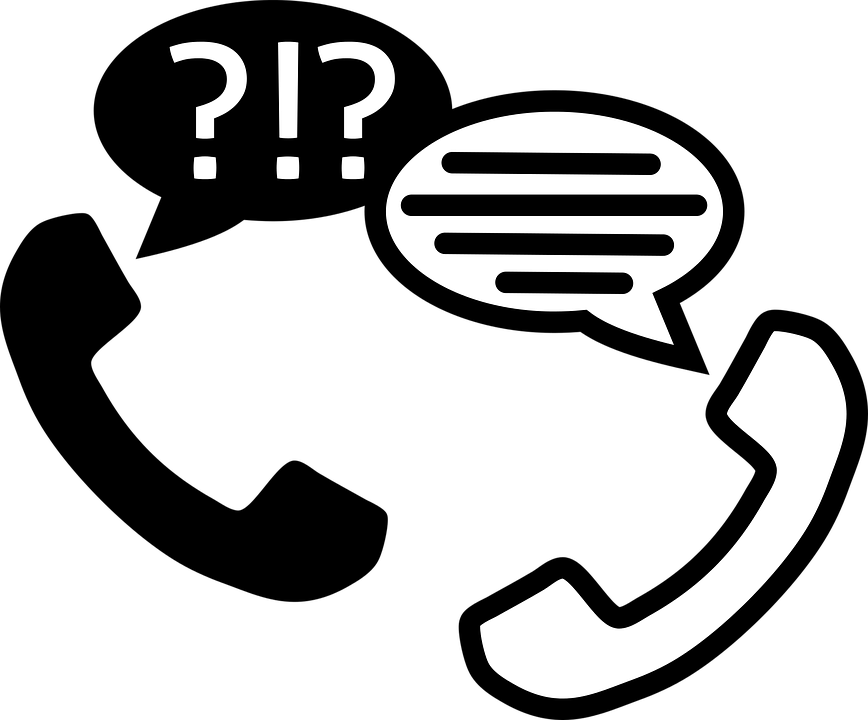 FHI 360, 2011.
41
Essential elements of informed consent: Voluntary participation
Explanation that participation is voluntary

Absolutely voluntary
Right to discontinue at any time
No penalty for refusal

In the informed consent form, it is necessary to state that participation is absolutely voluntary. This element of the informed consent should explicitly indicate that refusal to participate in the research or the desire to withdraw from the study at any time will not result in any penalties or loss of benefits to which the participant is otherwise entitled, including health care.
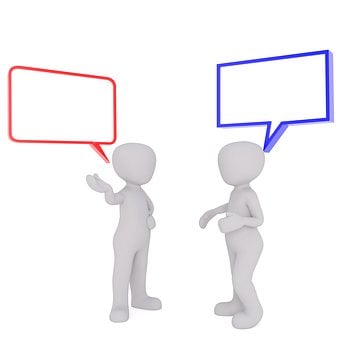 FHI 360, 2011.
42
Documentation of informed consent
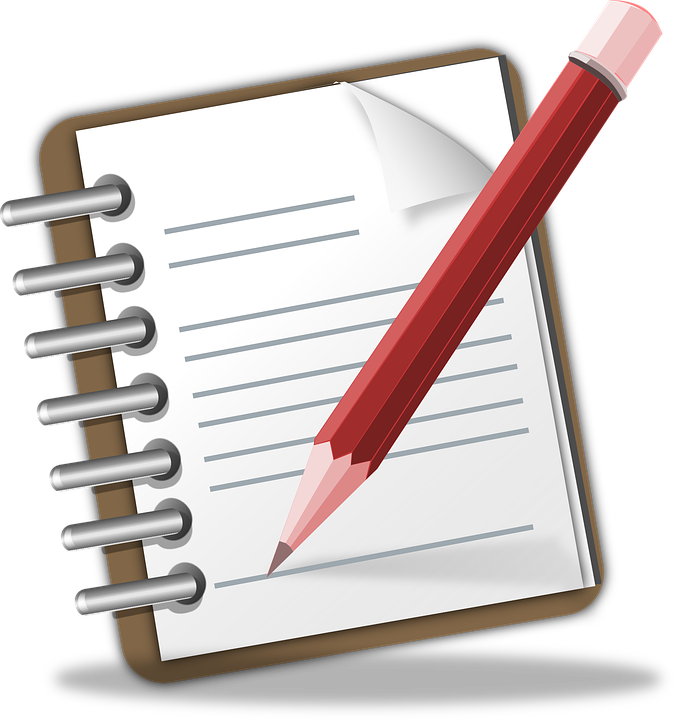 Part of informed consent process

Usually in writing An important step in the process of informed consent is the signing, or other type of evidence, that documents the consent. All guidelines encourage written documentation as much as possible.

May not always be necessary

Ethics Committee review and approval The need for documentation will vary according to the specifics and the setting of the research. Low-risk survey research may not require the participant’s signature, and in some locations, participants may be uncomfortable signing forms. The REC responsible for the study determines and approves the method of documenting, or not documenting, informed consent.
FHI 360, 2011.
43
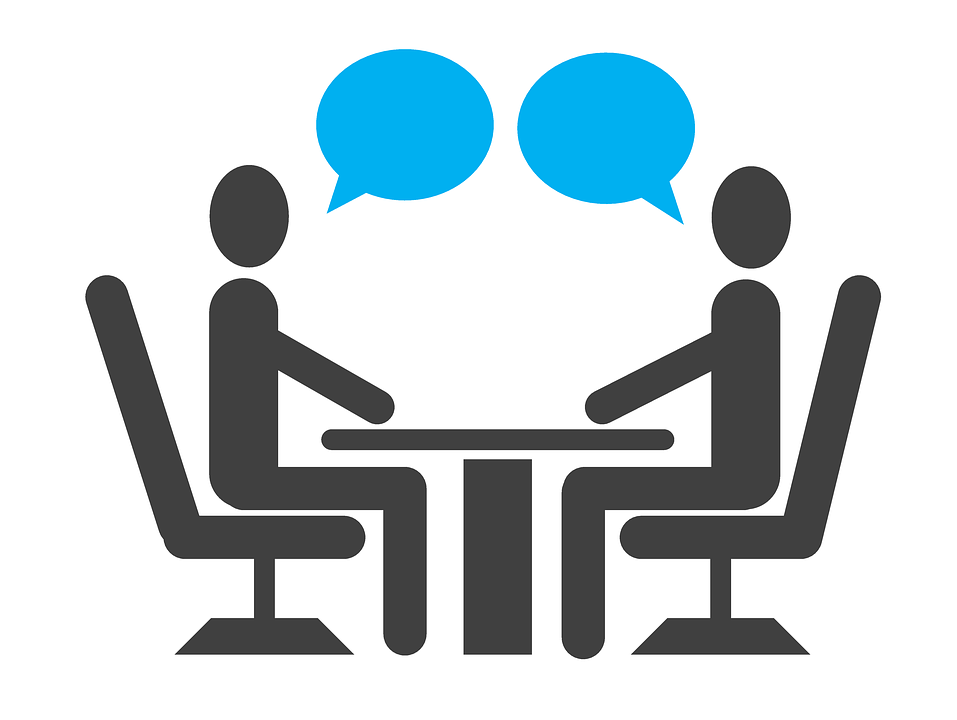 Waiver of informed consent
Minimal risk – Research should involve no more than minimal risk to the participant

Rights and welfare of participants protected – waiver will not adversely affect the rights and welfare of the participants

Research not possible without a waiver

Appropriate information provided – the participants will receive additional pertinent information after their participation ends

All requests should be submitted to the REC when the protocol is submitted for review.
44
FHI 360, 2011.
Protection of research participants
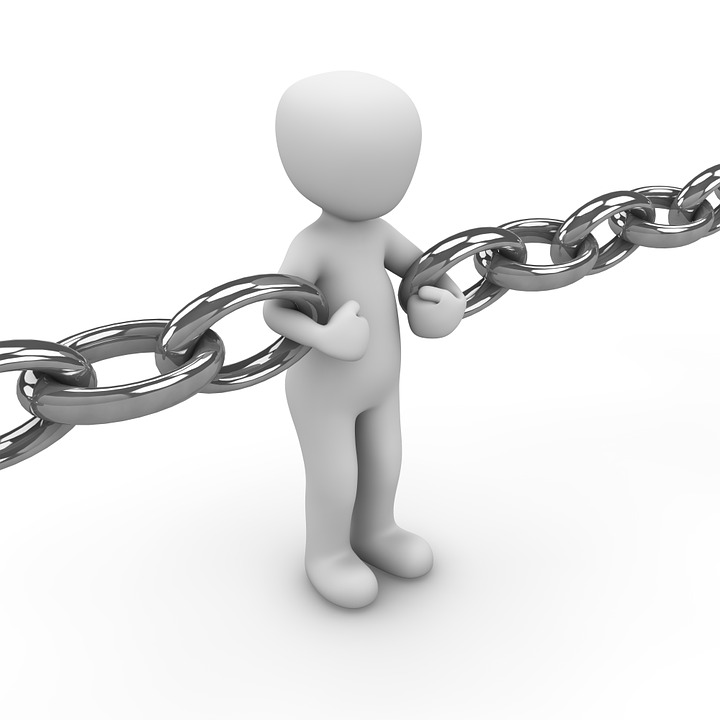 Research may be monitored by: 

Research Ethics Committee
Data and Safety Monitoring Boards (DSMBs)
Other stakeholders
Sponsor or monitor
Regulatory agencies
Institutional regulatory and compliance offices
Public interest groups
FHI 360, 2011.
45
Research Ethics Committees (RECs)
Names of committees vary by location – The World Health Organization uses the terminologies Ethics Committees (ECs) or Research Ethics Committees (RECs)
REC is required by ethical and regulatory guidelines

To work effectively and consistently, the REC must develop standard operating procedures (SOPs) that defines its functions and to guide its reviews. SOPs should include the:
Authority under which the committee is established
Criteria for selecting members
Processes followed by the REC

REC must work effectively with research staff
REC requires adequate resources
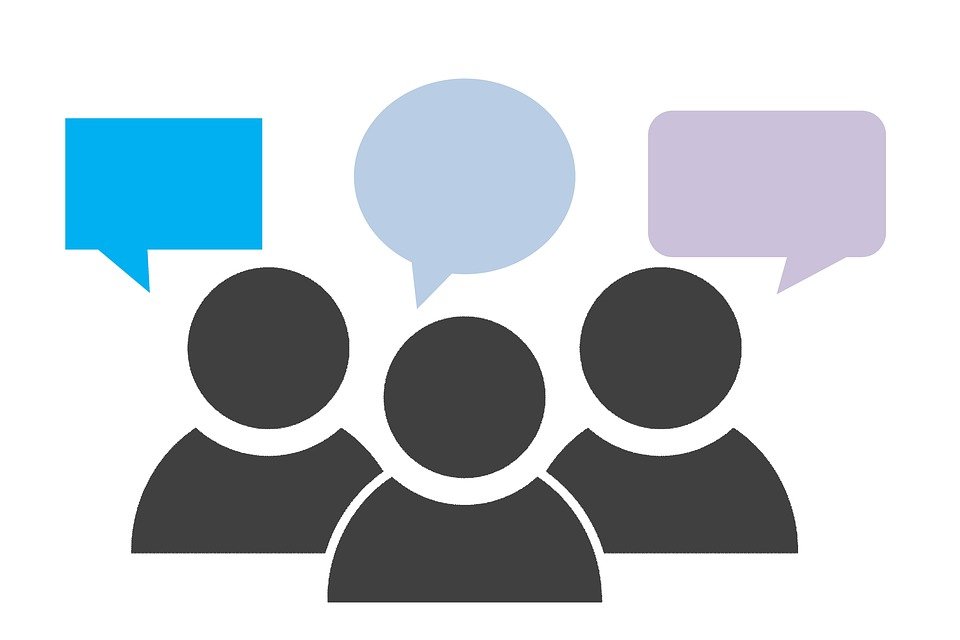 FHI 360, 2011.
46
Role of the Research Ethics Committees
Review and approval of research study: 

Primary responsibility of EC is to review research to ensure the protection of human participants through the application of the three principles of research ethics.
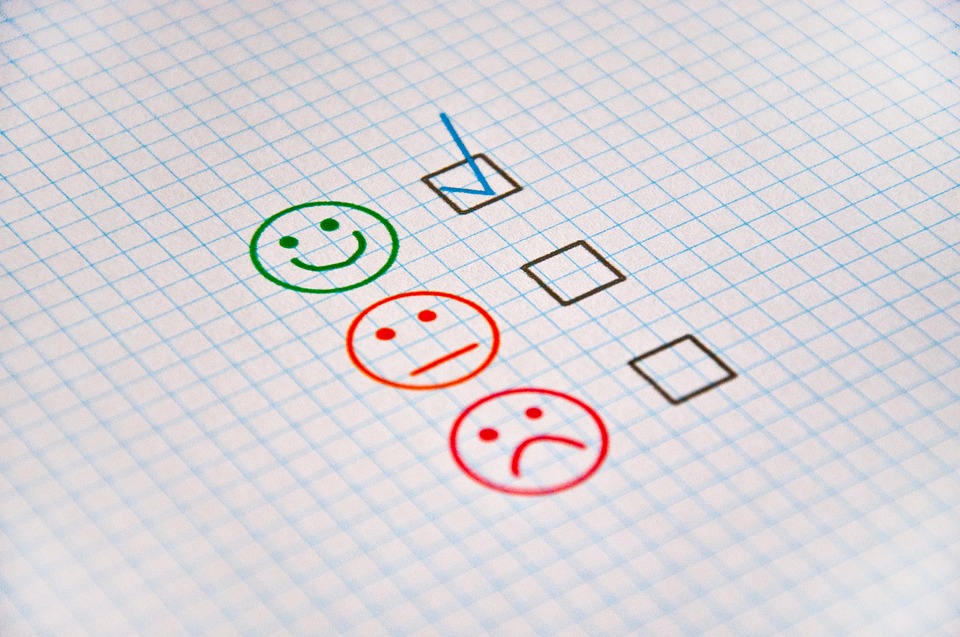 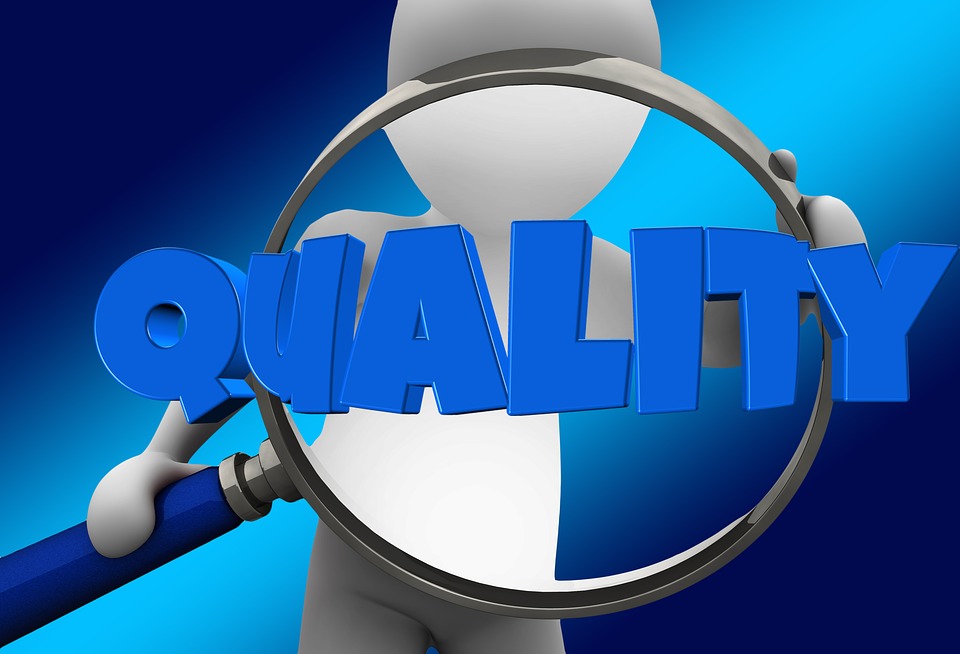 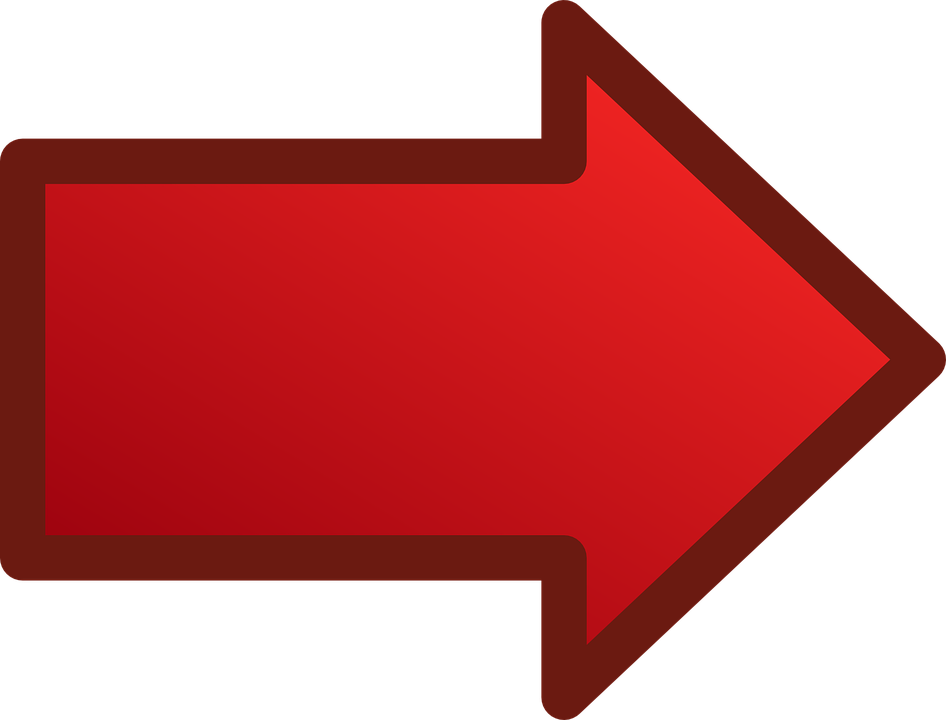 FHI 360, 2011.
47
Role of the Research Ethics Committees
Beyond the initial review and approval of a research study: 
Conduct regular review of ongoing research
Review all modifications and amendments to approved research – protocol and informed consent documents, recruitment materials, data collection instruments, and clinical investigator brochures
Monitor active research studies for compliance
Investigate problems that could impact the safety of participants
Investigate allegations of research misconduct and possible violations of the rights of research participants
When problems are discovered, report them as required by local SOPs and regulations
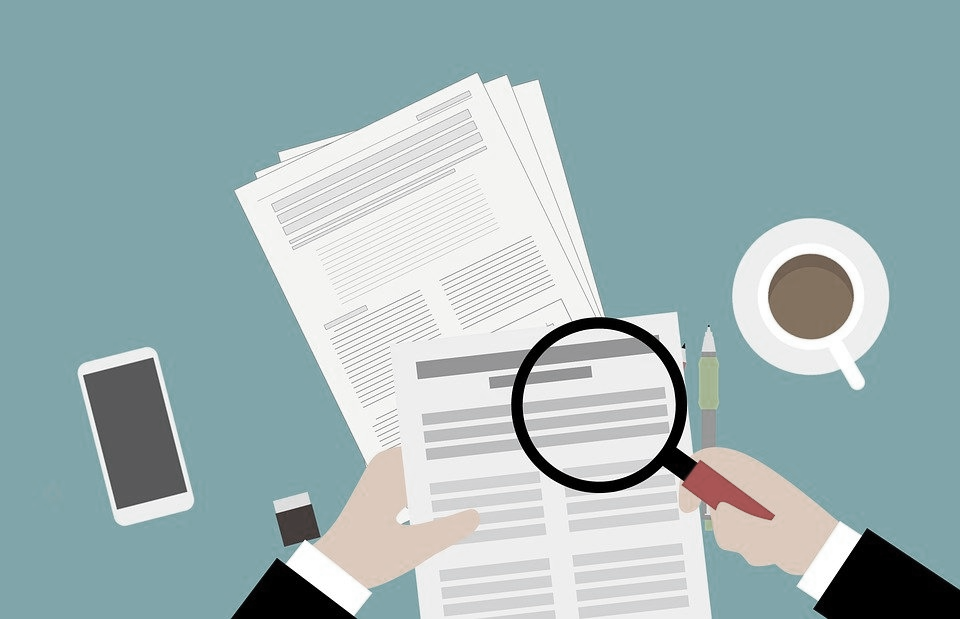 FHI 360, 2011.
48
Research Ethics Committees: Criteria for review and approval
At a minimum, the REC should address six core issues:
1. Scientific design and conduct of the study
Appropriateness of research design?
Qualified researchers? 
2. Recruitment of research participants
Appropriate recruitment methods?
Safeguards for vulnerable populations?
3. Community considerations
Benefits to community?
Consultation with community?
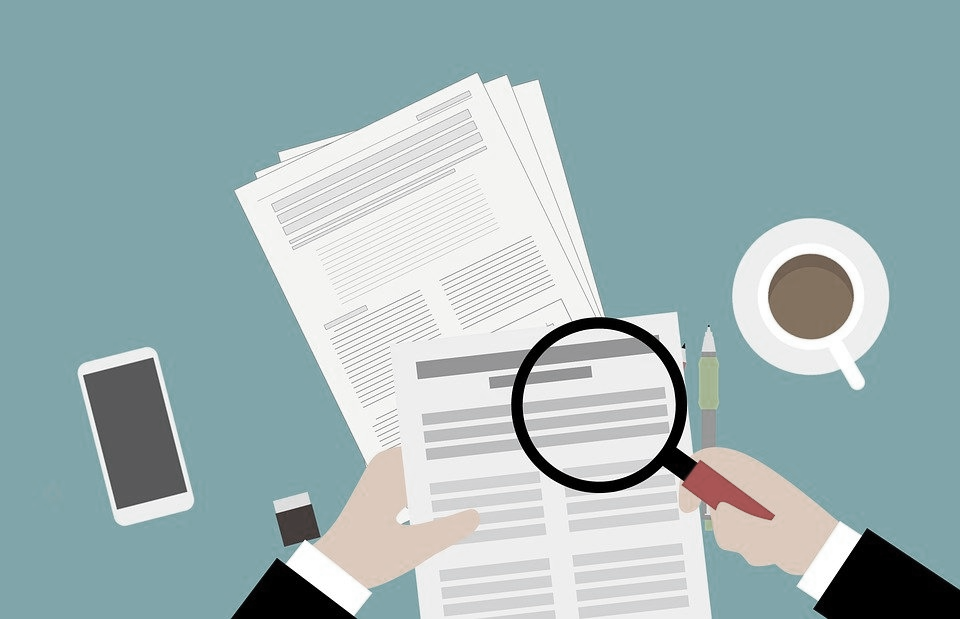 FHI 360, 2011.
49
Research Ethics Committees: Criteria for review and approval (cont’d)
4. Care and protection of research participants
During and after the research?
Monitoring the research?
5. Informed consent
Complete information?
Written documentation?
6. Confidentiality issues
Adequate protection?
Risk of breach? 

The REC should grant approval only when all of these questions have been answered.
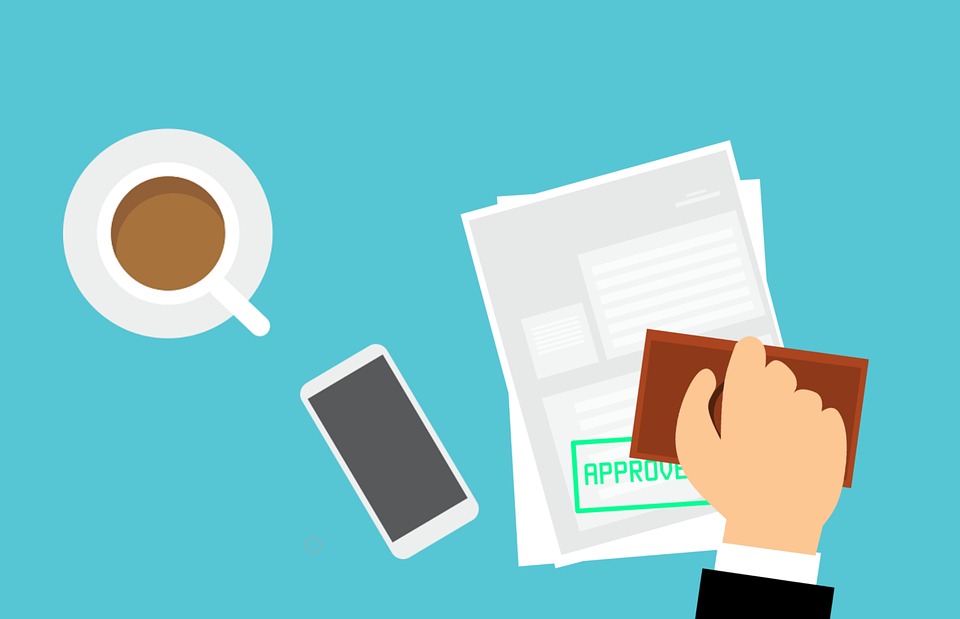 FHI 360, 2011.
50
Data and Safety Monitoring Boards (DSMB)
A DSMB is a committee that is created to review the data from randomized clinical trials to determine whether it is safe for the study to continue.

Must be independent with no potential conflicts of interest
Chosen for their technical experts
Review safety data and compare study arms
Authority to “break the blind”
Rules for stopping the research
Complementary to the mission of the REC
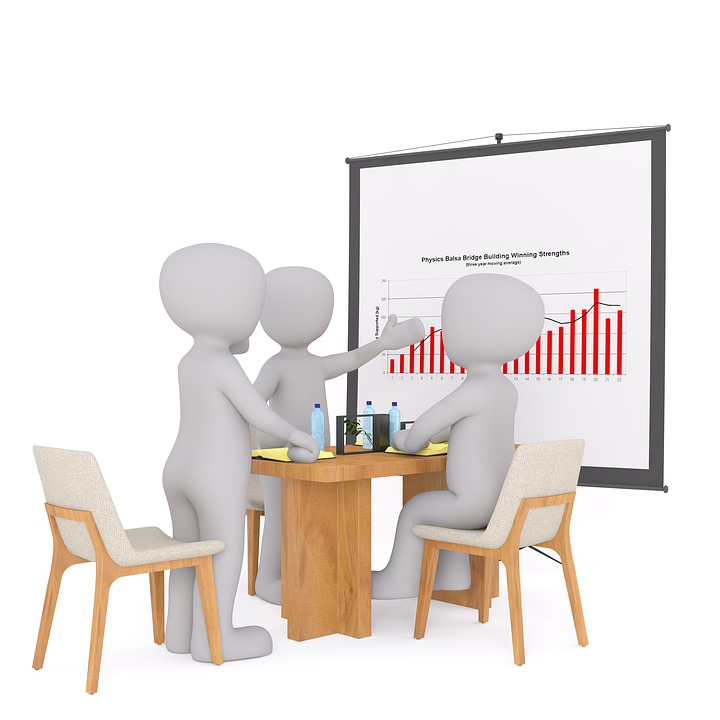 FHI 360, 2011.
51
Protecting research participants: Other stakeholders
In addition to the oversight of RECs and DSMBs, ongoing research may be subject to monitoring from several different groups who want to ensure that the research is being conducted correctly. They are:

Sponsor or monitor
Regulatory agencies
Institutional regulatory and compliance offices
Public interest groups

Unofficial oversight: High-profile research studies may attract the attention of the media and public interest groups that are organized on behalf of selected communities (e.g., people living with HIV/AIDS, women at increased risk for breast cancer, etc.)
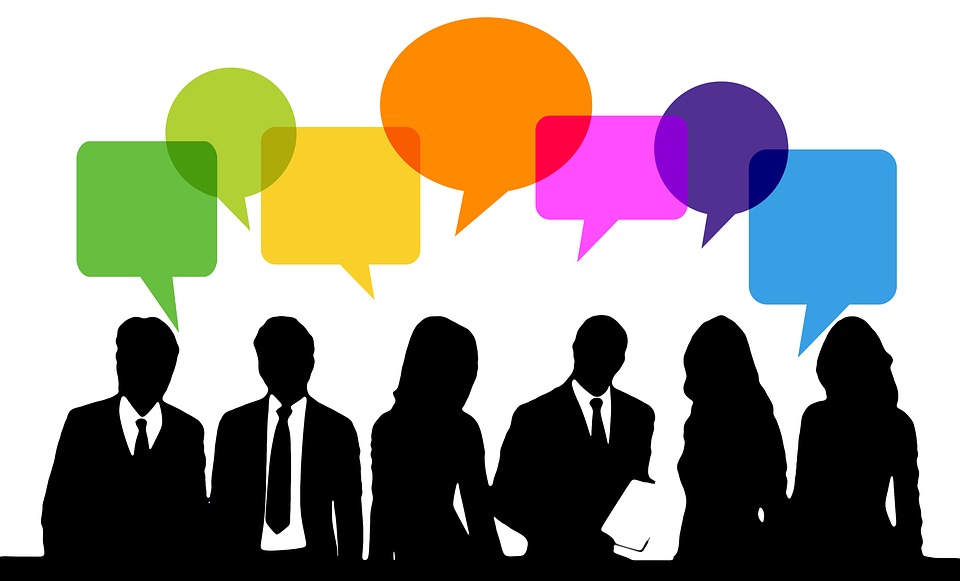 FHI 360, 2011.
52
Responsibilities of sponsors and researchers
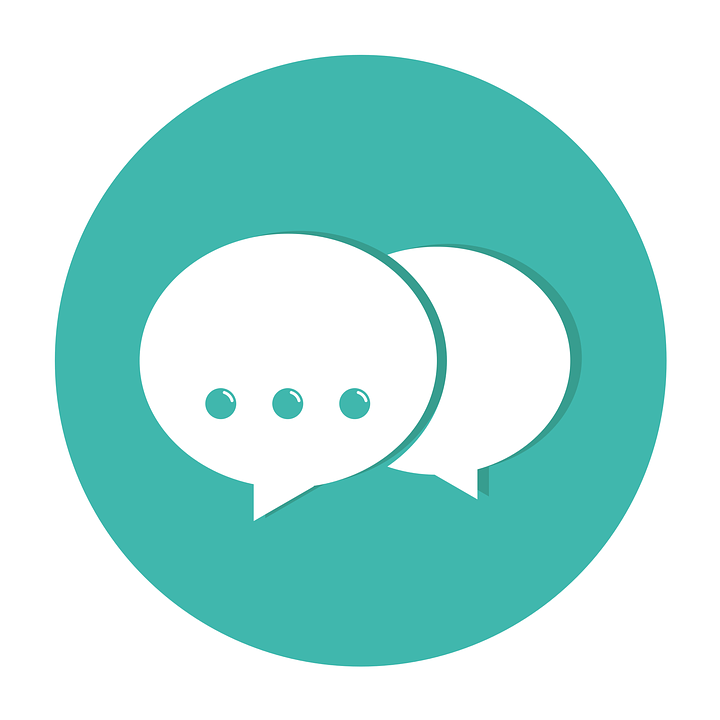 Sponsors and researchers share many responsibilities throughout the research process, primarily:
Protect the safety and well-being of research participants
Design ethical research that addresses a local research need
Ensure proper ethical review and approval of the research
Conduct the research according to the highest ethical standards
Apply and share the knowledge gained by the research
FHI 360, 2011.
53
Sponsor’s responsibilities
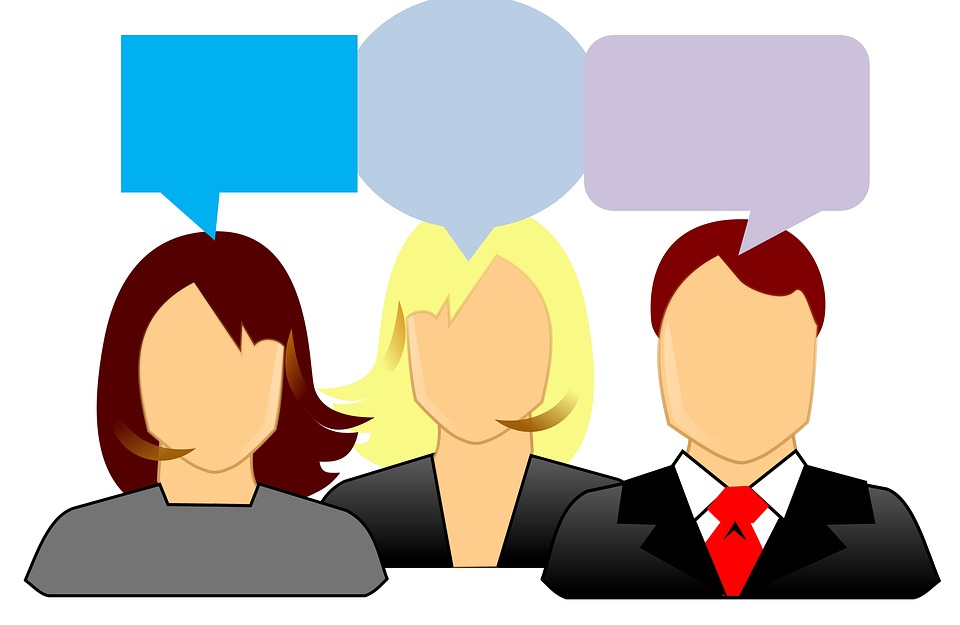 Select only qualified researchers
Provide necessary support to implement the research properly - methodologically sound protocols, operational procedures, training
Require the review and approval of a properly established REC
Promote research integrity - monitor study sites, manage potential conflicts of interest, training
Ensure the appropriate management of serious adverse events (SAEs) – in some settings
In international research, 
Comply with all local ethical, regulatory and legal requirements
Ensure the local relevance of the research
Ensure the availability and access to health care services necessary for the safe conduct of the research
Assist in capacity building
Post-trial responsibilities – make the products of the research available to the participants and the host community
FHI 360, 2011.
54
Researcher’s responsibilities
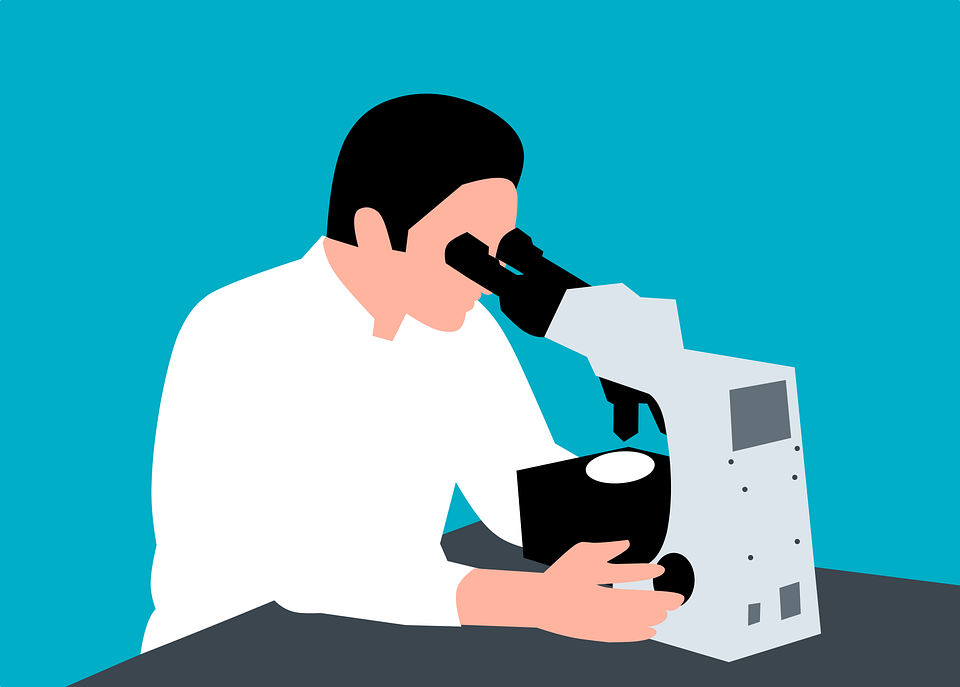 Protection of research participants:
Develop scientifically and technically appropriate research protocols
Ensure appropriate informed consent
Protect the confidentiality of the participants as stipulated in the informed consent
Conduct research according to protocol
Conduct the research with integrity 
Comply with REC requirements
Report adverse experiences, protocol violations, participant complaints
• Post-study
Protect the long-term interests of participants- e.g., facilitate access to the study product
FHI 360, 2011.
55
Researcher’s responsibilities cont’d.
In addition to clinical and scientific skills, researchers should possess the following human qualities: 

Integrity
Respect
Compassion
Professionalism
Courtesy
Sensitivity
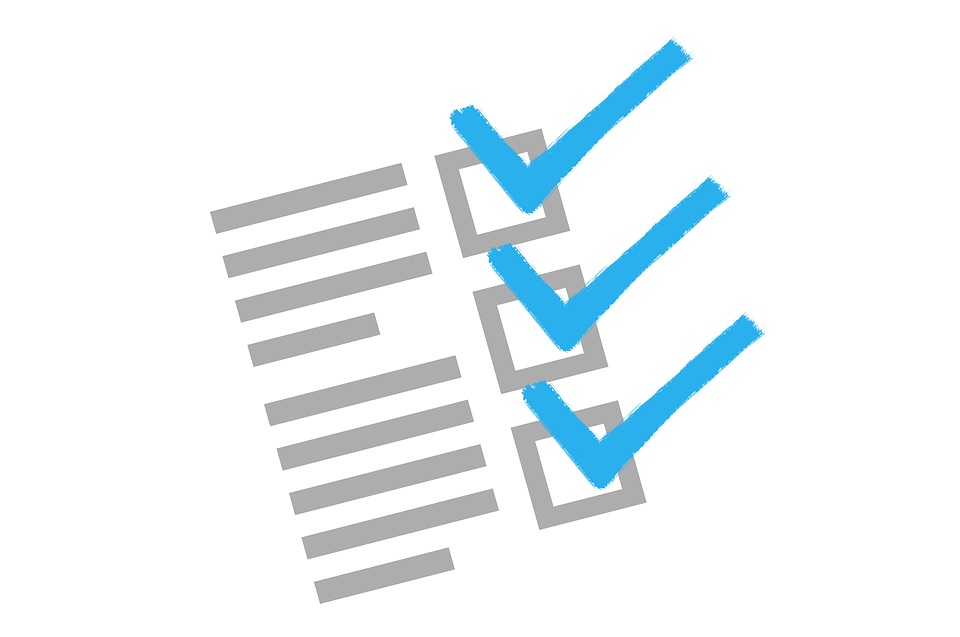 56
FHI 360, 2011.
Researcher’s responsibilities: Summary
Research with human participants is a privilege, not a right, and is given to the researcher by the society.

The protection of the well-being of the research participant is the primary responsibility of the researcher. 

Protecting the participant is more important than the pursuit of new knowledge, the benefit to science that may result from the research, and personal or professional research interests.
FHI 360, 2011.
57
Special issues
Conflict of interest
Pregnant and breastfeeding women as research participants
Adolescents as research participants
58
Special issues: Conflict of interest
“When there is a substantial risk that secondary interests of one or more stakeholders in research unduly influence their judgment and thereby compromise or undermine the primary goal of research.”

Competitive environment for academic researchers
Increasing commercialization of research
Conflicts of interest can influence the choice of research questions and methods, recruitment and retention of participants, interpretation and publication of data, and the ethical review of research
Managing conflicts of interests safeguards the scientific integrity of research and protects the rights and interests of study participants
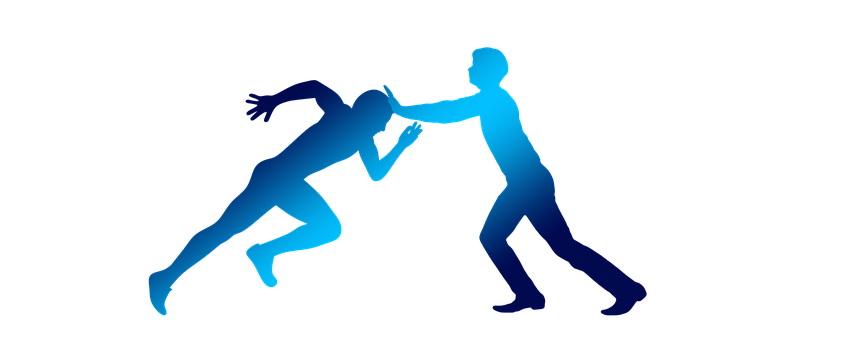 CIOMS, 2016
59
Special issues: Conflict of interest cont’d.
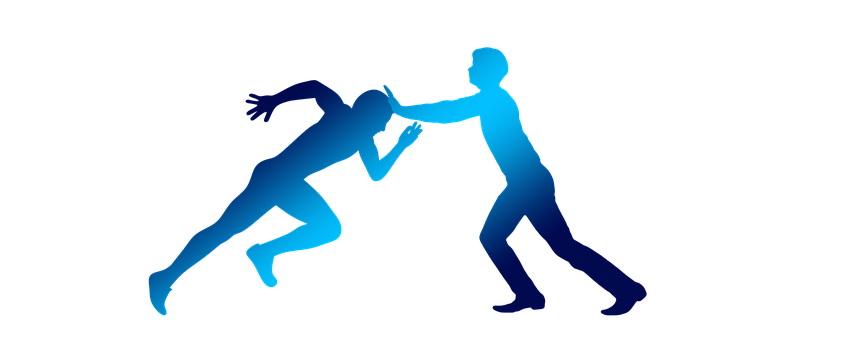 Types of conflict of interest: 
Researchers – academic, financial, 

Research institutions (universities, research centres, or pharmaceutical companies) – reputational, financial

Research ethics committees – dual role (research and REC member), financial
General rule: 
“A potential serious conflict of interest exists when there is a significant possibility that the actions of an investigator resulting from professional, academic, or financial interests will result in biased study results or cause harm or wrong to participants”.
CIOMS, 2016
60
Management of conflict of interest
To identify, mitigate, eliminate, or otherwise manage conflicts of interest is a shared responsibility by all stakeholders with the research institutions playing a critical role.

Education of researchers and research ethics committees.
Disclosure of interests to research ethics committees
Disclosure of interests to participants
Mitigation of conflicts
Policies and measures for managing conflicts of interest must be transparent and actively communicated to those affected.
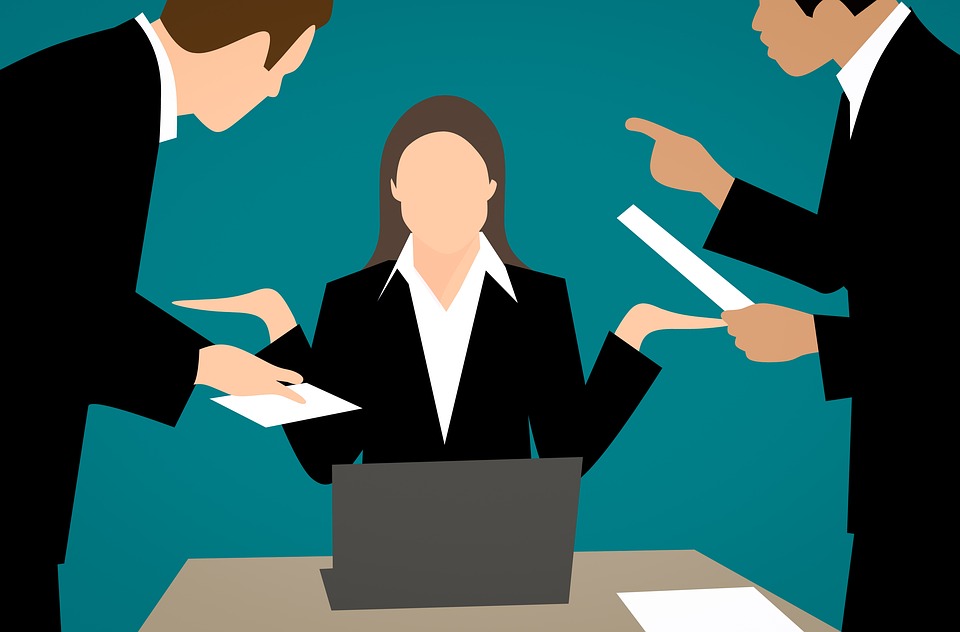 CIOMS, 2016
61
Special issues: Pregnant and breastfeeding women as research participants
Distinctive physiologies and health needs

In pregnant women, initiate research only after careful consideration of the best available relevant data

Permission of another person MUST not replace the requirement of individual informed consent by the pregnant or breastfeeding woman
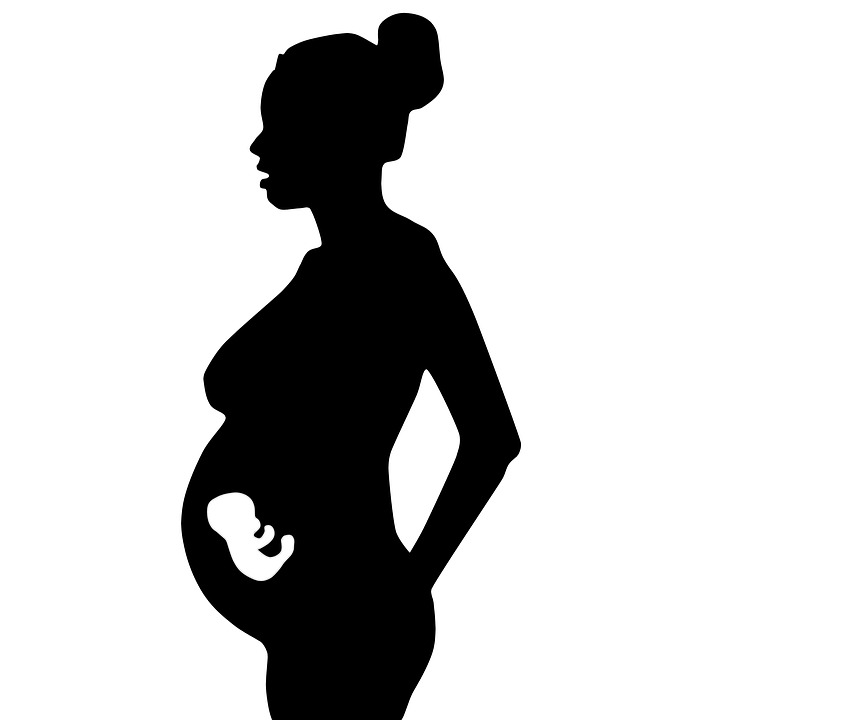 62
CIOMS, 2016
Special issues: Pregnant and breastfeeding women as research participants cont’d.
For research interventions or procedures that have the potential to benefit either pregnant or breastfeeding women or their fetus or infant: 
risks must be minimized and outweighed by the prospect of potential individual benefit

For research interventions or procedures that have no potential individual benefits for pregnant and breastfeeding women: 
the risks must be minimized and no more than minimal 
the purpose of the research must be to obtain knowledge relevant to the particular health needs of pregnant or breastfeeding women or their fetuses or infants
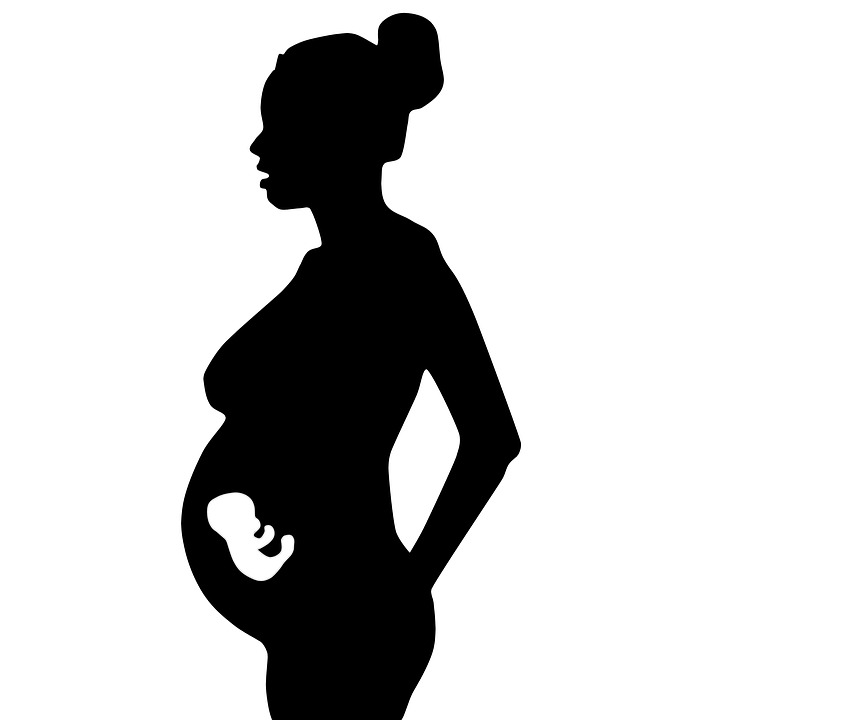 63
CIOMS, 2016
Special issues: Pregnant and breastfeeding women as research participants cont’d.
REC may permit a minor increase above minimal risk in compelling situations when research cannot be conducted in non-pregnant or nonbreastfeeding women

Short-term and long‐term follow-up of the fetus and the child – depending upon the study intervention and its potential risks
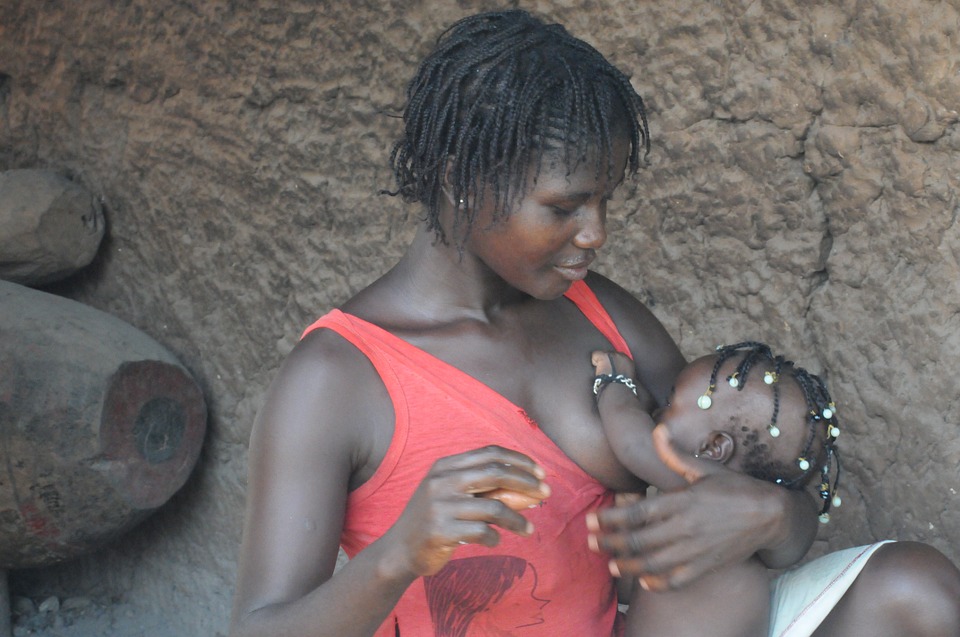 General rule: 
“Health-related research involving pregnant women that has the potential for harm to the fetus should be conducted only in settings where women can be guaranteed access to a safe, timely and legal abortion in the event that participation in the research makes the pregnancy unwanted.”
CIOMS, 2016
64
Special issues: Adolescents as research participants
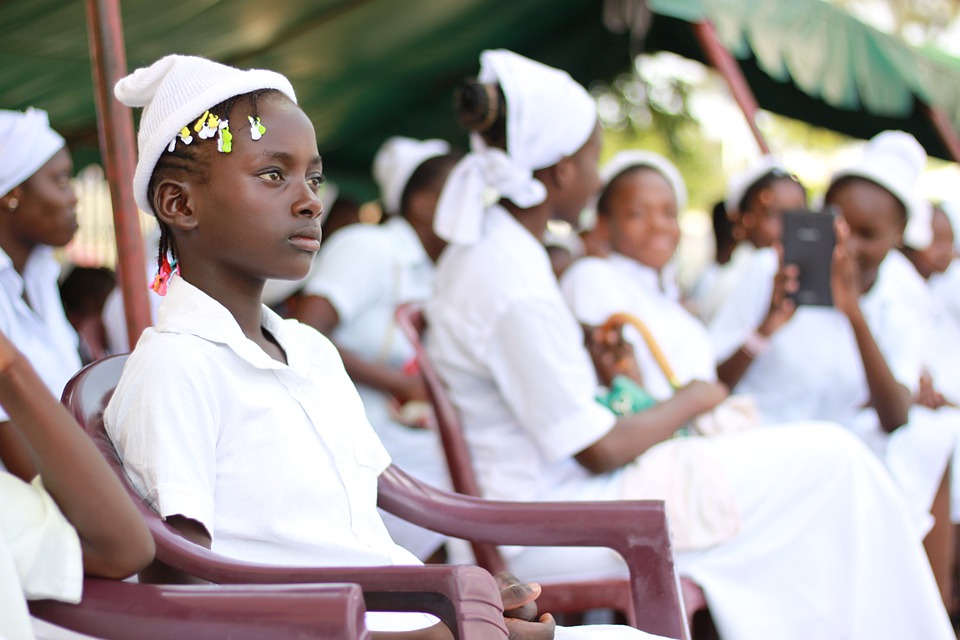 Before undertaking research involving children and adolescents, the researcher and the research ethics committee must ensure that:
A parent or a legally authorized representative of the child or adolescent has given permission.

The agreement (assent) of the child or adolescent has been obtained in keeping with the child’s or adolescent’s capacity, after having been provided with adequate information about the research tailored to the child’s or adolescent’s level of maturity.

If children reach the legal age of maturity during the research, their consent to continued participation should be obtained. 

In general, the refusal of a child or adolescent to participate or continue in the research must be respected, unless, in exceptional circumstances, research participation is considered the best medical option for a child or adolescent.
CIOMS, 2016; WHO, 2018
65
Special issues: Adolescents as research participants cont’d.
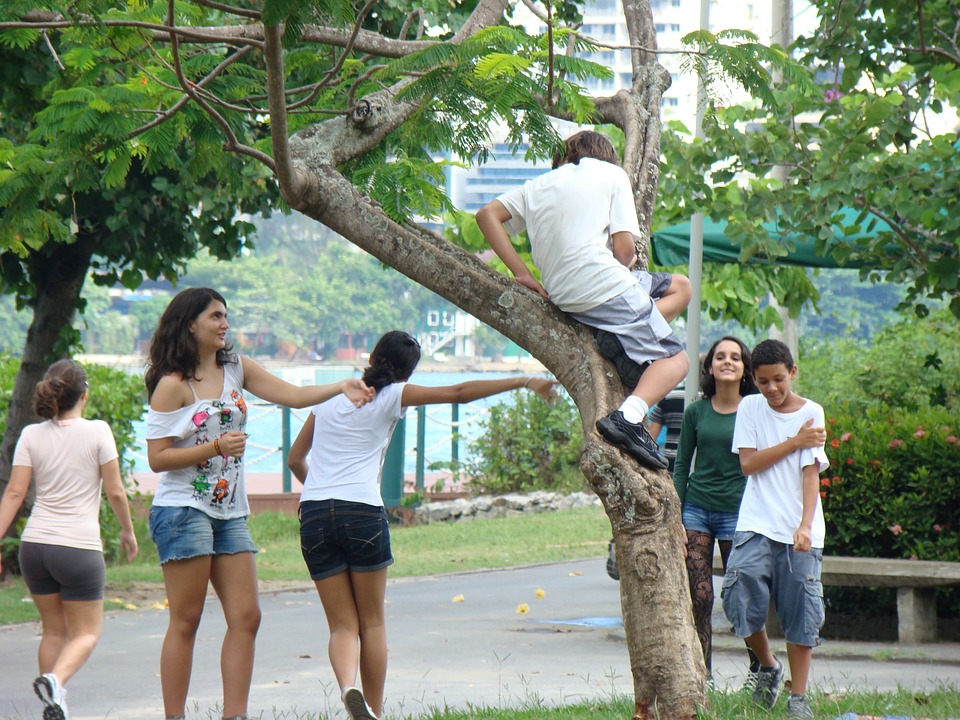 Researcher and REC must ensure that:

Potential individual benefits and risks have been assessed

For research interventions or procedures that have the potential to benefit children or adolescents: 
the risks must be minimized and outweighed by the prospect of potential individual benefit
66
CIOMS, 2016; WHO, 2018
Special issues: Adolescents as research participants cont’d.
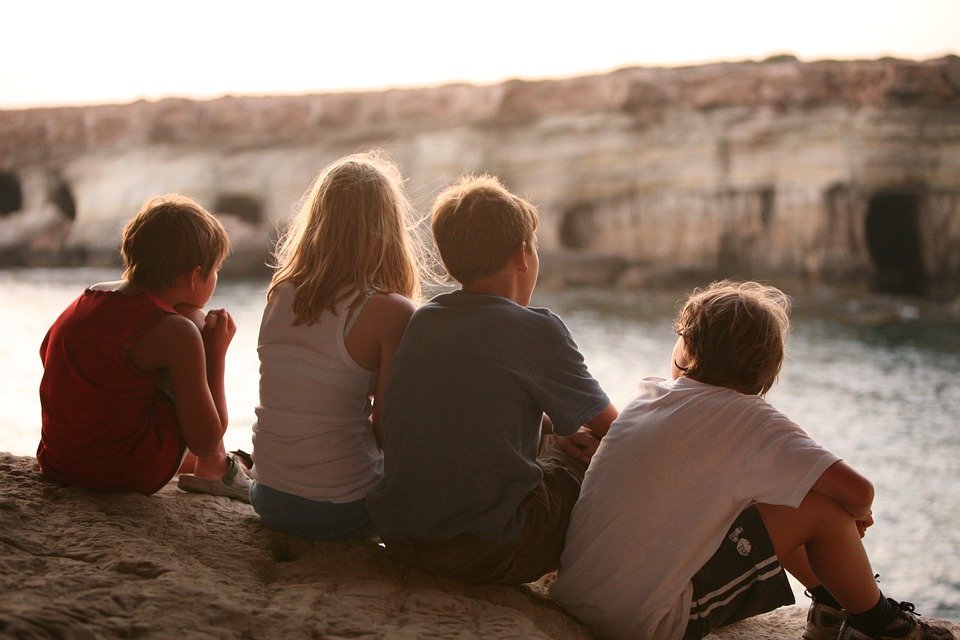 Researcher and REC must ensure that:

For research interventions or procedures that have no potential individual benefits for participants:
the interventions and procedures should be studied in adults first, when these interventions and procedures target conditions that affect adults as well as children and adolescents, unless the necessary data cannot be obtained without participation of children or adolescents
the risks must be minimized and no more than minimal


When the social value of the studies with such research interventions and procedures is compelling, and these studies cannot be conducted in adults, REC may permit a minor increase above minimal risk.
67
CIOMS, 2016; WHO, 2018
Special issues: Adolescents as research participants cont’d.
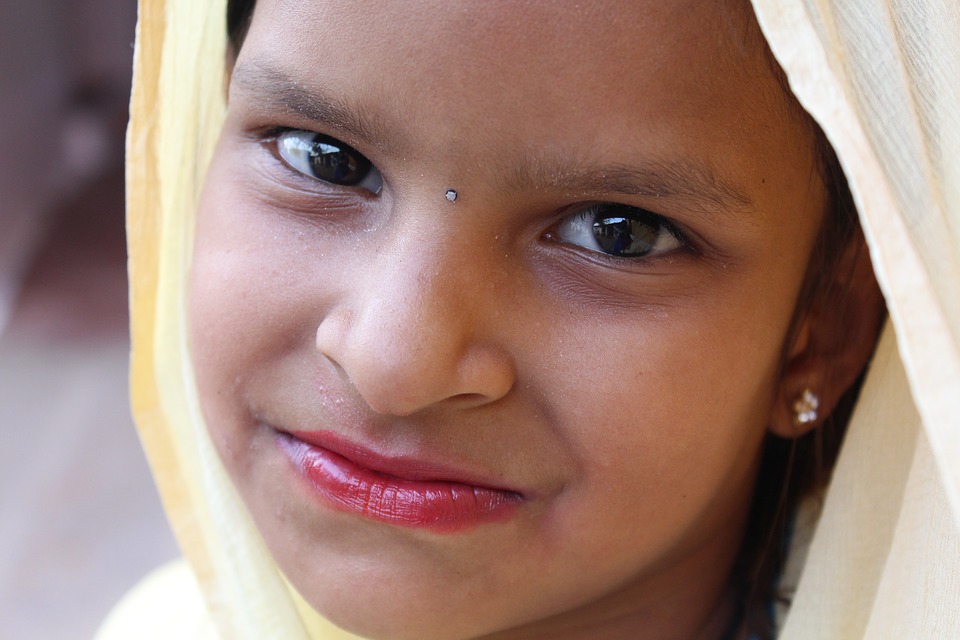 Assent
Children and adolescents who are legally minors cannot give legally valid informed consent, but can give assent

To give assent means that the child or adolescent is meaningfully engaged in the research discussion in accordance with his or her capacities

Assent is a process and not merely the absence of dissent

The researcher must involve the child or adolescent in the actual decision-making process and use age-appropriate information
CIOMS, 2016; WHO, 2018
68
Special issues: Adolescents as research participants cont’d.
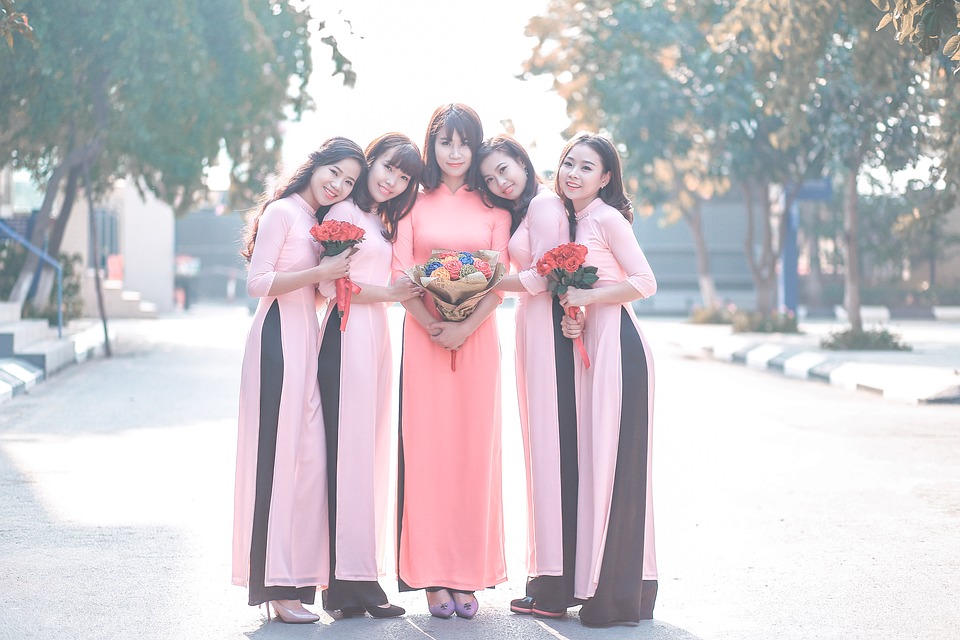 Deliberate objection
An expression of disapproval or refusal of a proposed procedure
Children and adolescents who are too immature to give assent

Permission of a parent or legally authorized representative
The researcher must obtain the permission of at least one parent or guardian in writing, consistent with applicable laws and regulations
CIOMS, 2016; WHO, 2018
69
Special issues: Adolescents as research participants cont’d.
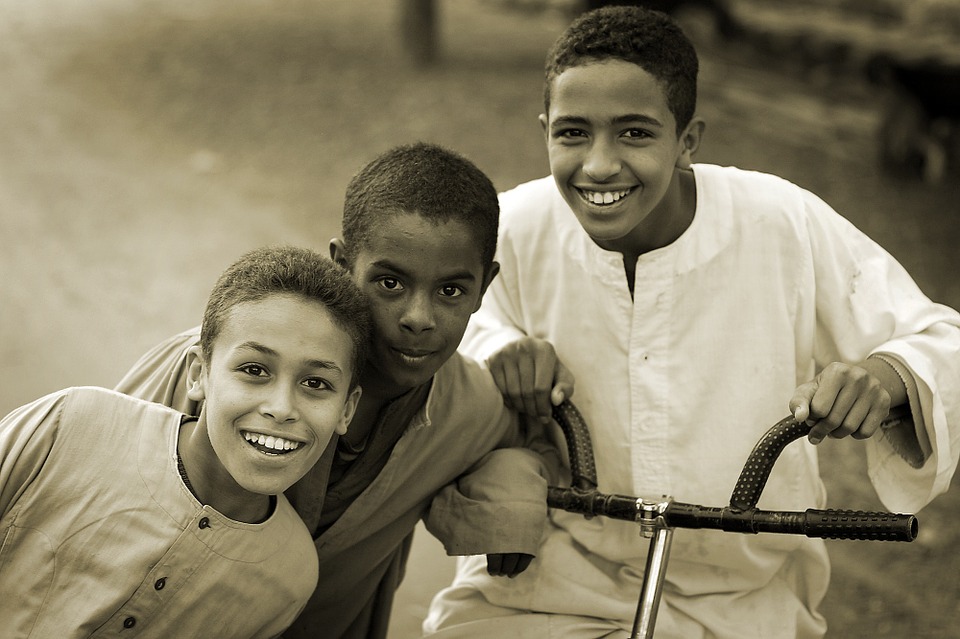 Waiver of parental permission 
In certain circumstances, research ethics committees may waive parental permission – permission of a parent is not feasible or is undesirable, “emancipated” or “mature” minors  
Special protections must be in place to ensure that the best interests of the children or adolescents are being served – involvement of independent child advocates, a relative, trusted friend, or family physician (chosen by the child) who is not involved in the research project to represent the child

Observation of the study by a parent or guardian 
To a reasonable extent and without violating the privacy of other study participants
CIOMS, 2016; WHO, 2018
70
Resource for case studies
Casebook on ethical issues in international health research. WHO; 2009. Available from: https://apps.who.int/iris/handle/10665/44118 (in English, Arabic, Chinese and Russia)

The casebook contains 63 case studies, each raising an important and difficult ethical issue connected with planning, reviewing, or conducting health-related research. The purpose of the book is to encourage thoughtful analysis of these issues by researchers and members of research ethics committees, particularly those involved with studies that are conducted or sponsored internationally.
FHI 360, 2011.
71
Thank you!
72
Other online training resources in research ethics
Globethics.net (a global network of teachers and institutions with the vision to embed ethics in higher education) https://www.globethics.net/
Government of Canada: Panel on Research Ethics https://ethics.gc.ca/eng/education.html (available in English and French)
The Fogarty International Center https://www.fic.nih.gov/ResearchTopics/Bioethics/Pages/teachers-students.aspx
Training and Resources in Research Ethics Evaluation (TRREE) - on-line training programme on the ethics and regulation of health research involving human participants https://elearning.trree.org/ (available in several languages)
73
References
Guidance on ethical considerations in planning and reviewing research studies on sexual and reproductive health in adolescents. Geneva: World Health Organization; 2018. Licence: CC BY-NC-SA 3.0 IGO. Available from: https://www.who.int/publications/i/item/9789241508414 
Human Research Protection Training: what is human subjects research (Lesson 2-)? Office for Human Research Protections (OHRP); 2021. Available from: https://www.hhs.gov/ohrp/education-and-outreach/online-education/human-research-protection-training/index.html
International Ethical Guidelines for Health-related Research Involving Humans, Fourth Edition. Geneva. Council for International Organizations of Medical Sciences (CIOMS); 2016. https://cdn-auth-cms.who.int/media/docs/default-source/ethics/international-ethical-guidelines-for-health-related-research-involving-humans.pdf?sfvrsn=f62ee074_0
Research Ethics Training Curriculum (RETC), Second Edition. FHI 360; 2011. Available from: https://www.fhi360.org/resource/research-ethics-training-curriculum-retc-second-edition 
Responsible conduct of research with humans (RCRH). University of California Regents; c2006. Available from: https://ori.hhs.gov/education/products/ucla/chapter2/page00b.htm
74